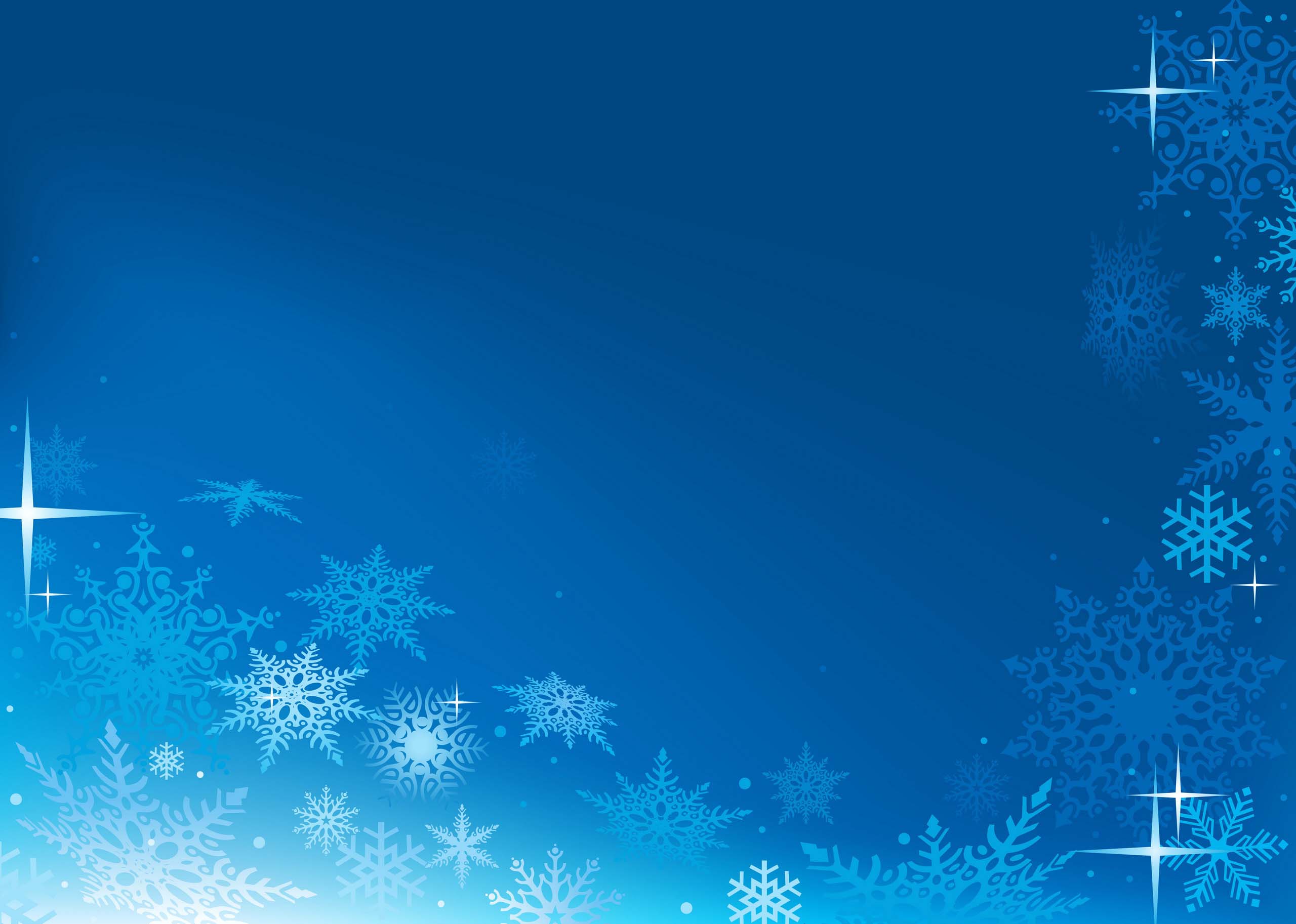 Вотчина Деда Мороза
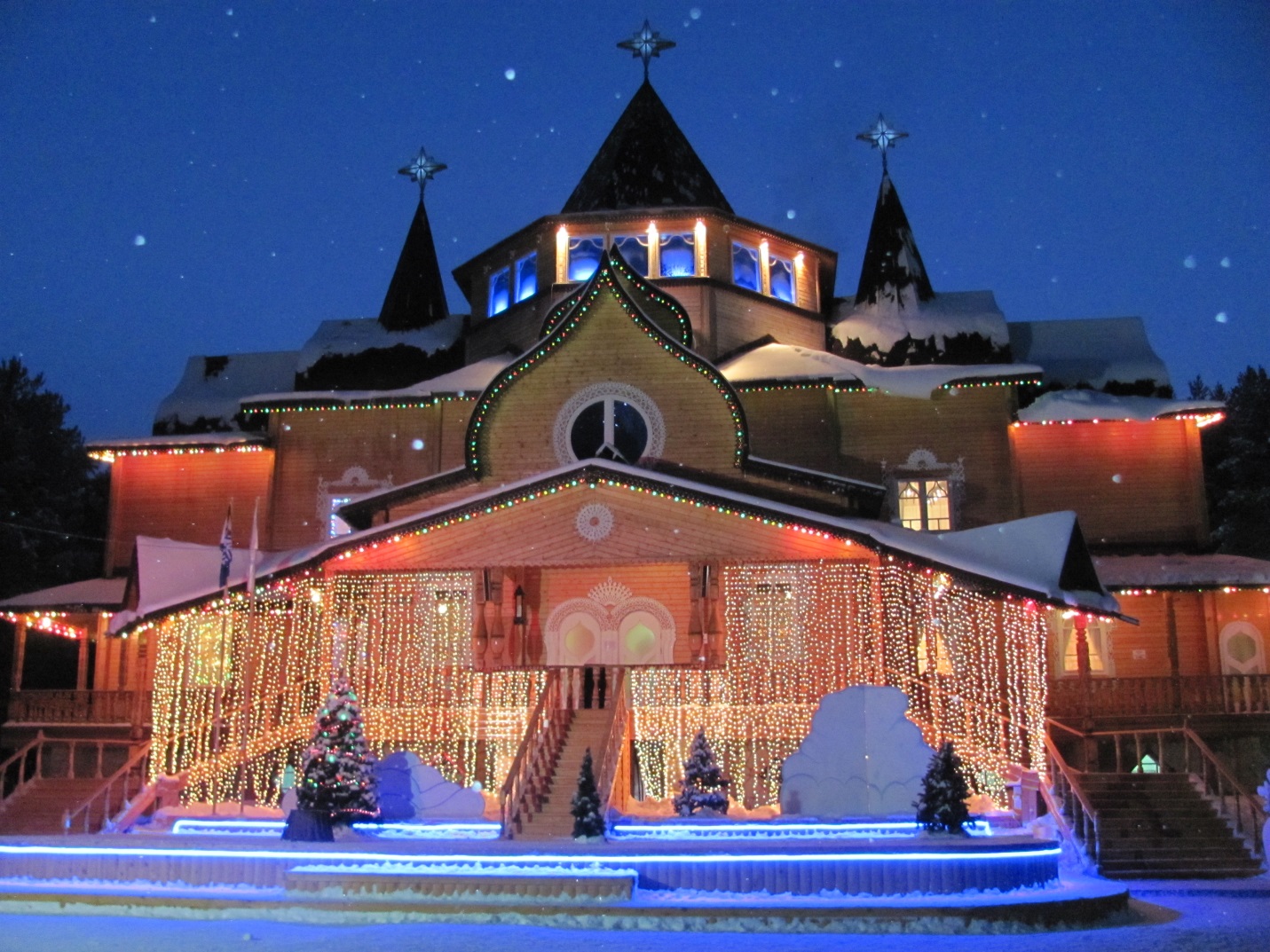 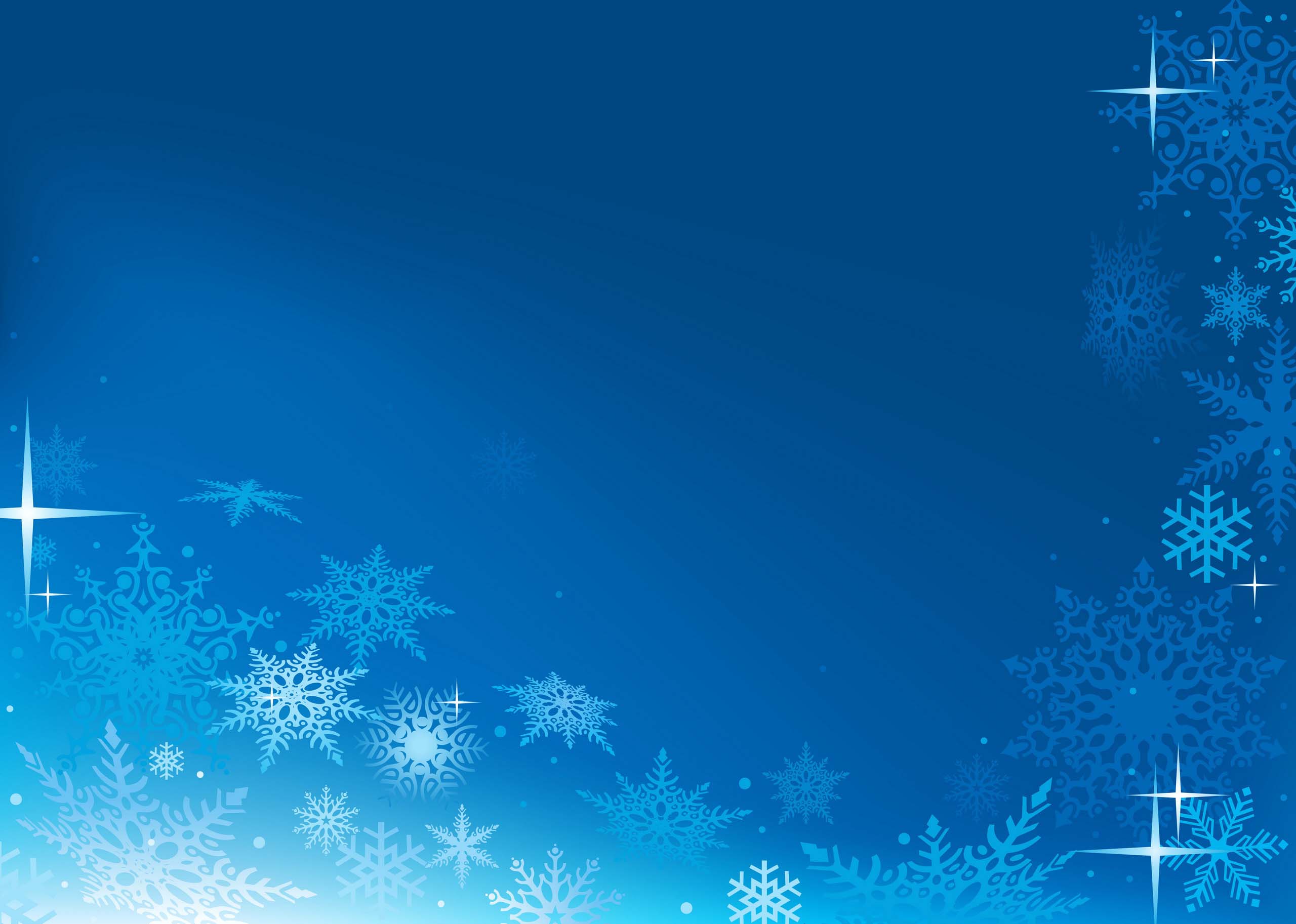 Вотчина Деда Мороза находится в сосновом бору в Великом Устюге. Это удивительное и сказочное место, которое завораживает своей красотой и, конечно же, встречей с самим Дедом Морозом.
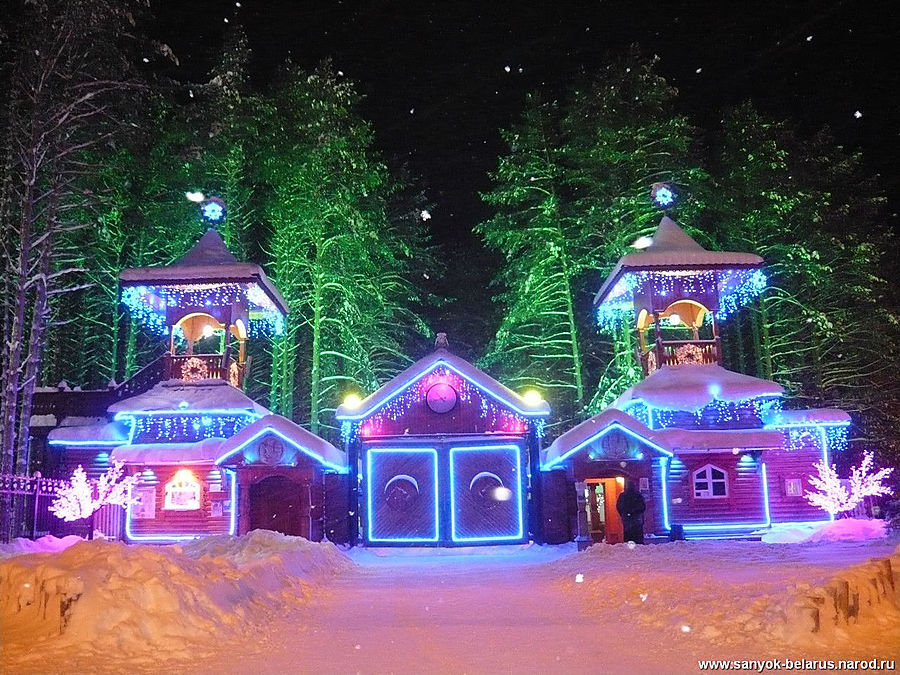 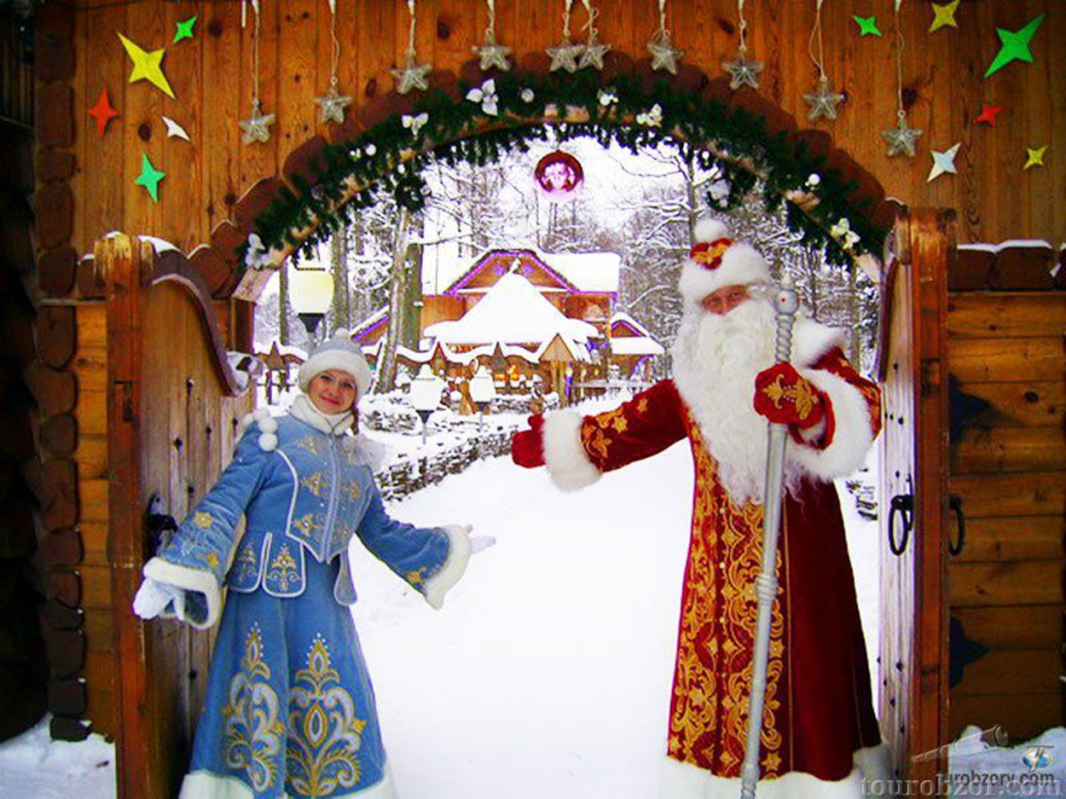 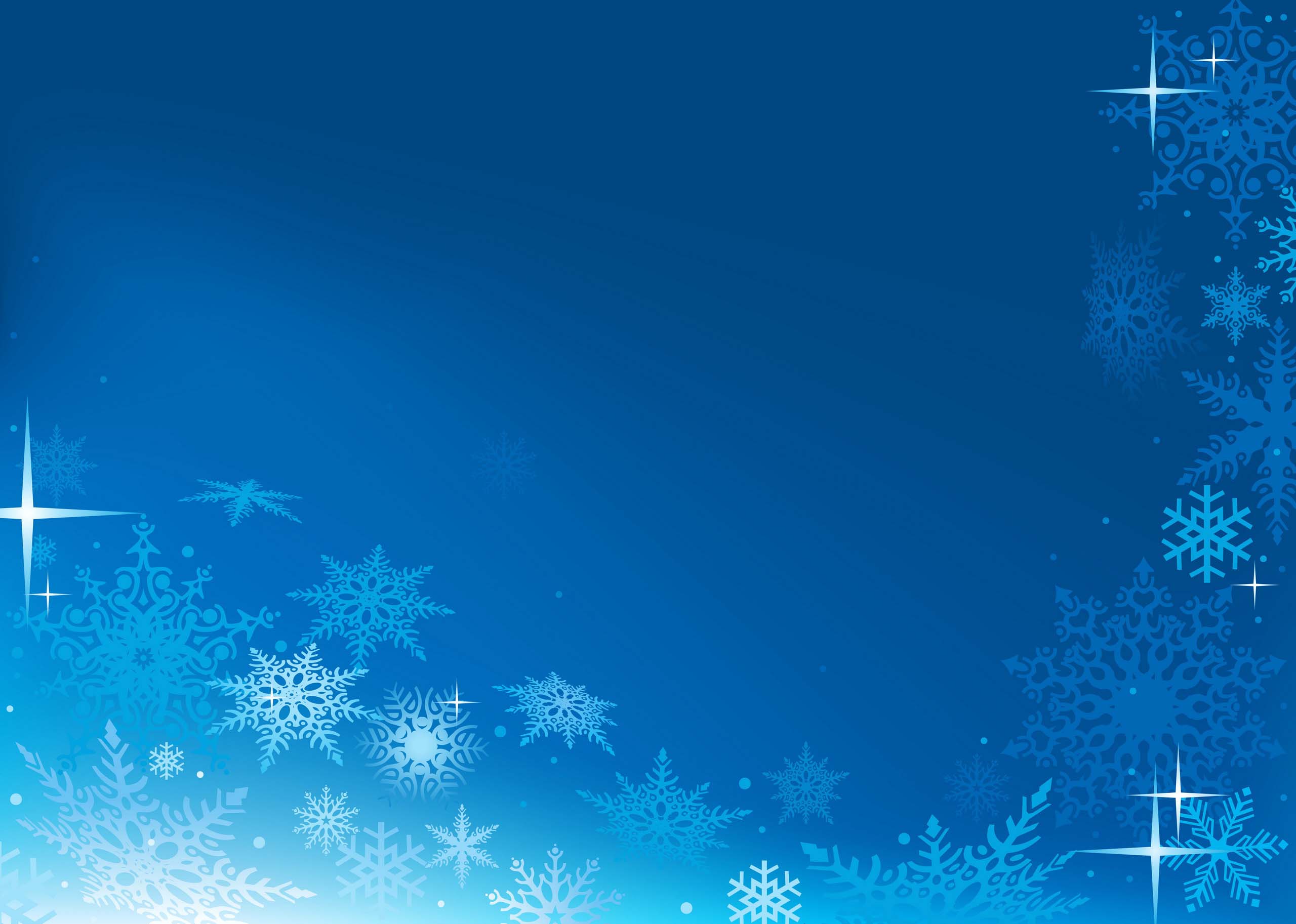 К Дому ведет Тропа сказок, на которой спешат поприветствовать гостей обитатели волшебного зимнего леса.
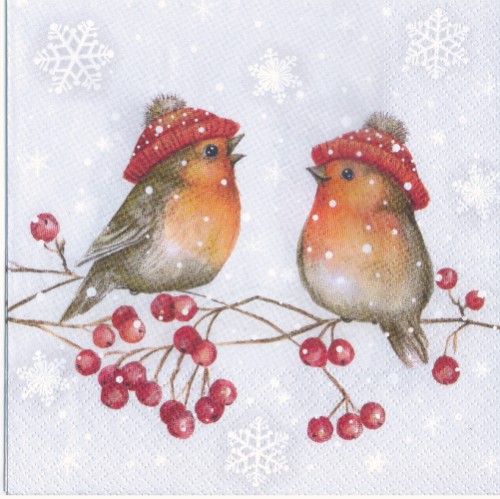 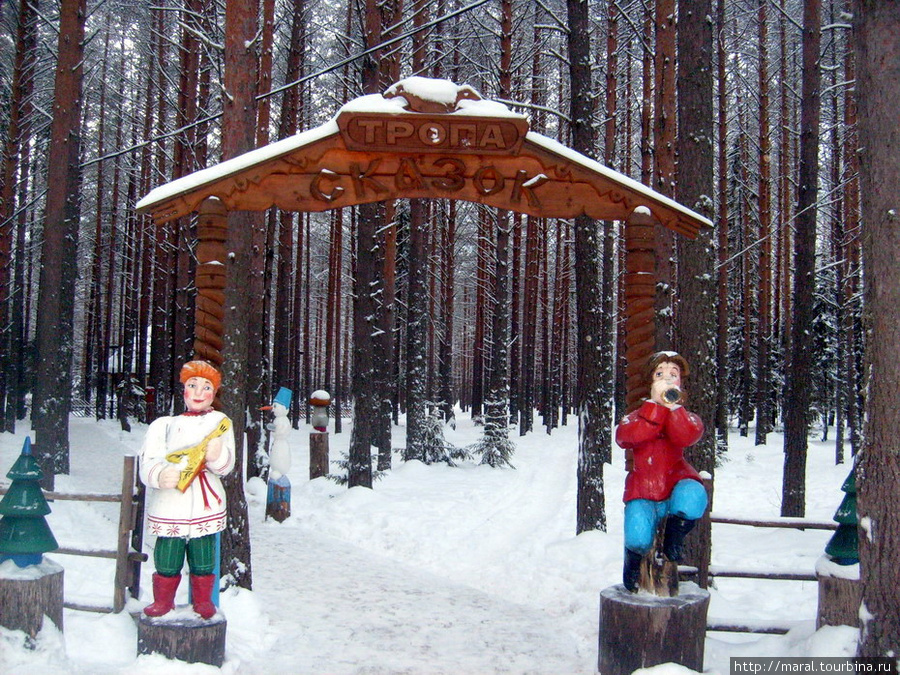 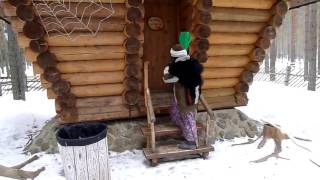 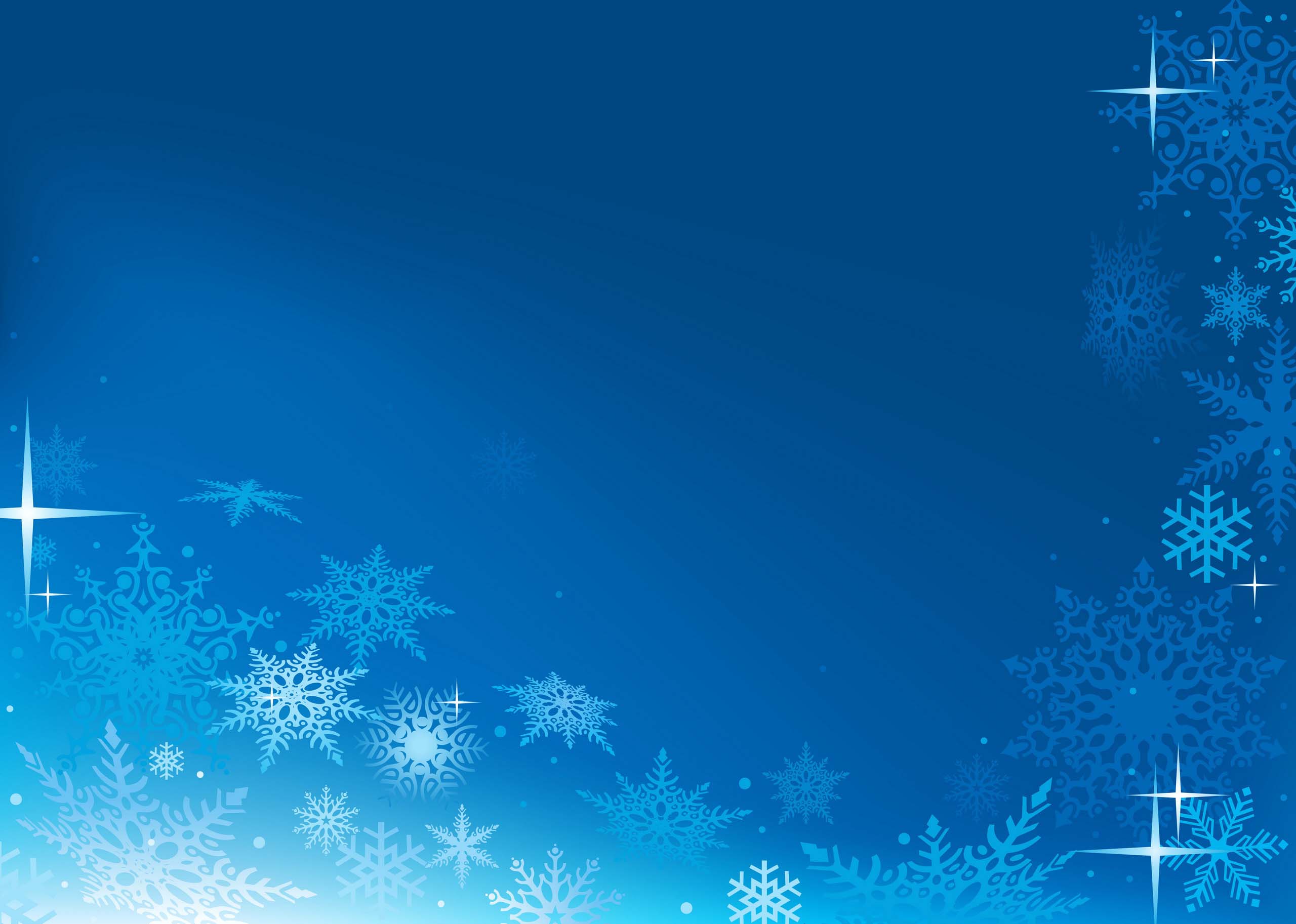 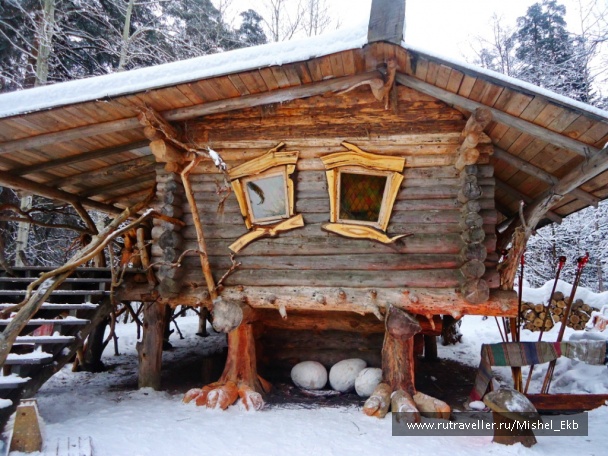 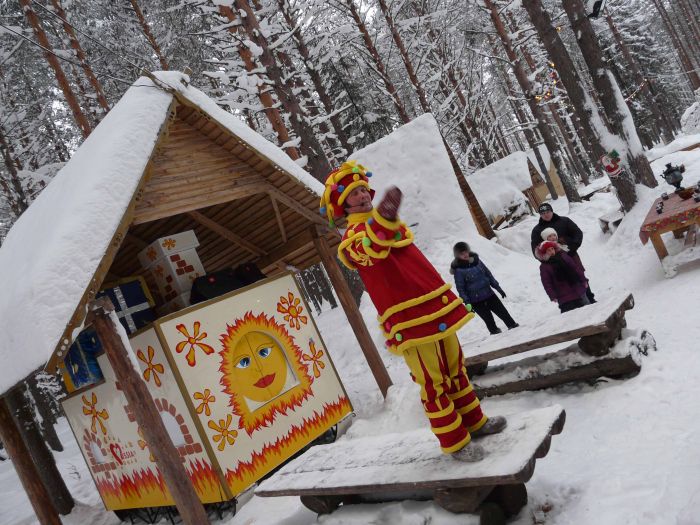 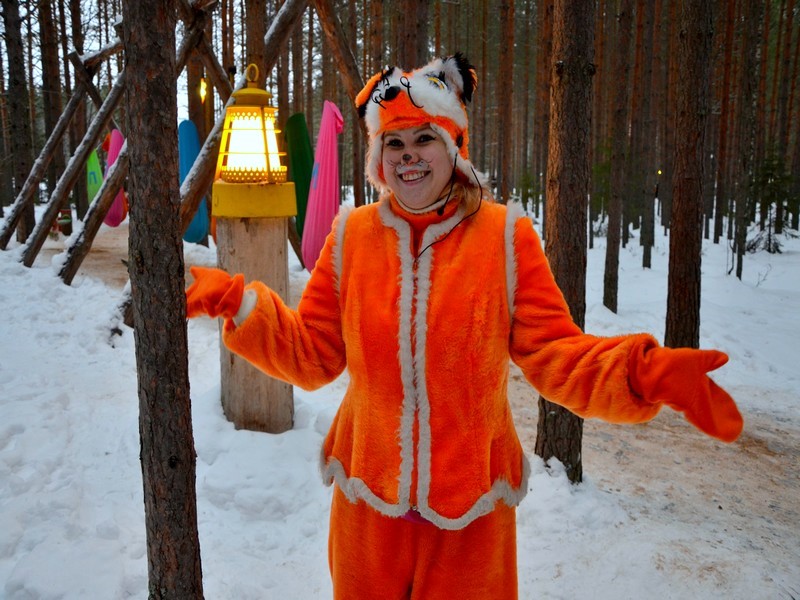 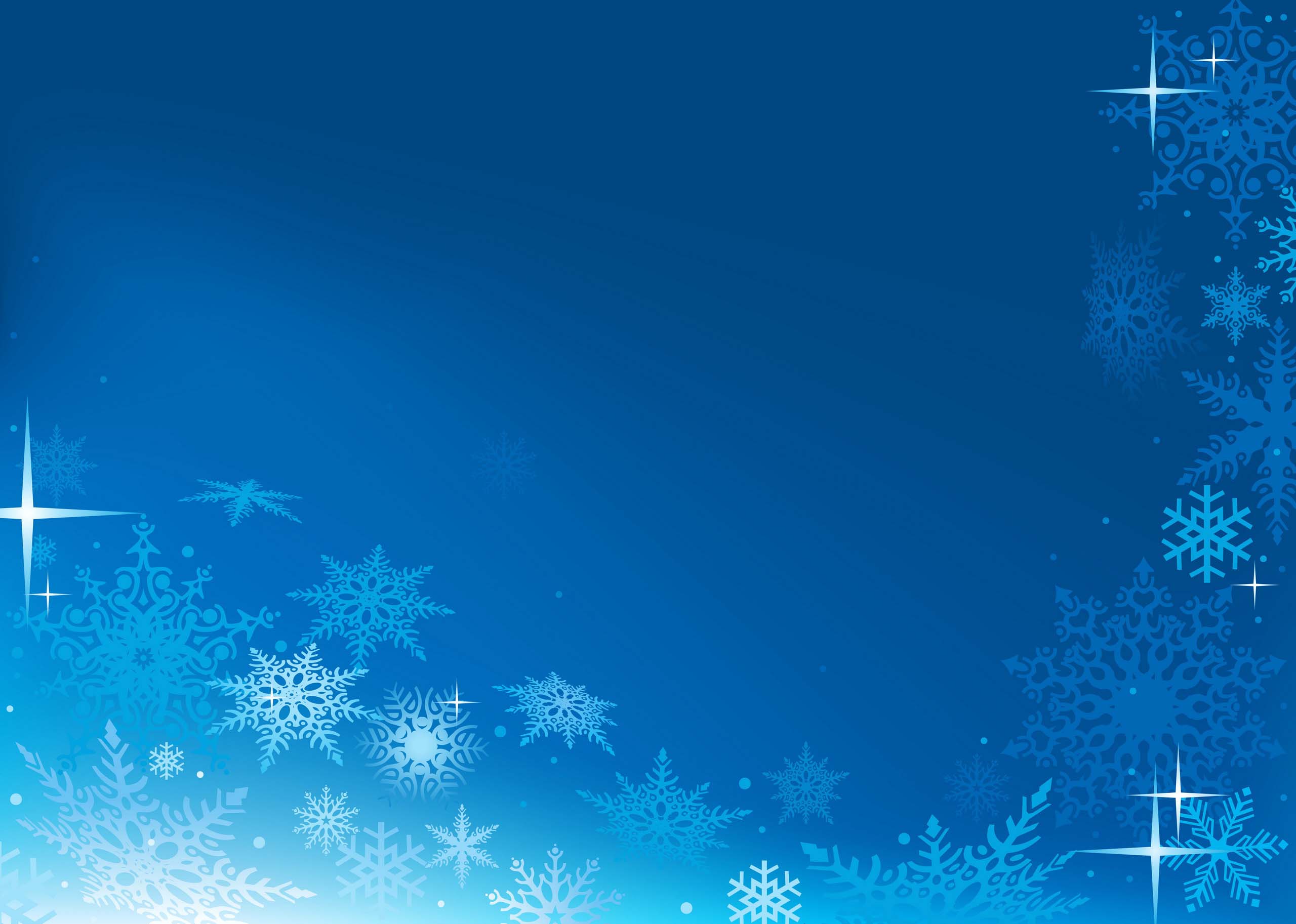 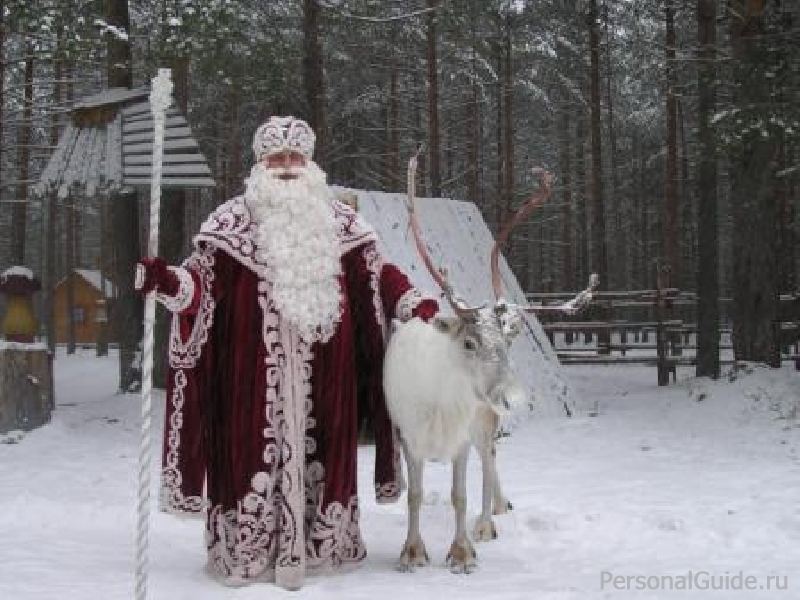 В Зоосаду проживают почти на свободе 400 животных 60 преимущественно северных видов, в том числе чудесные олени.
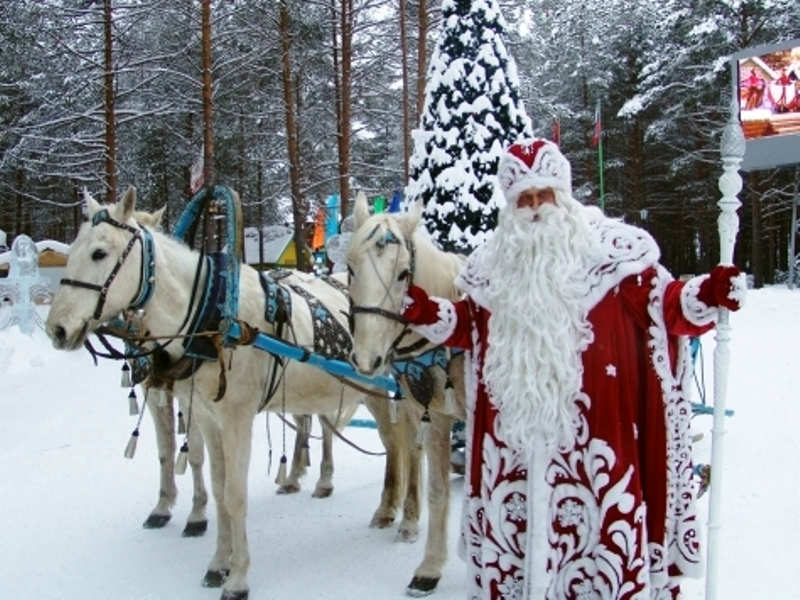 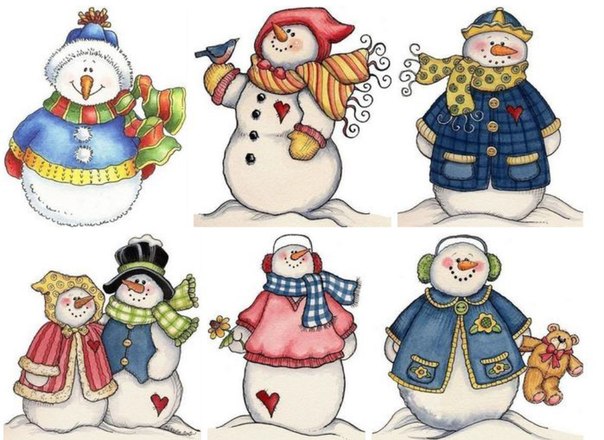 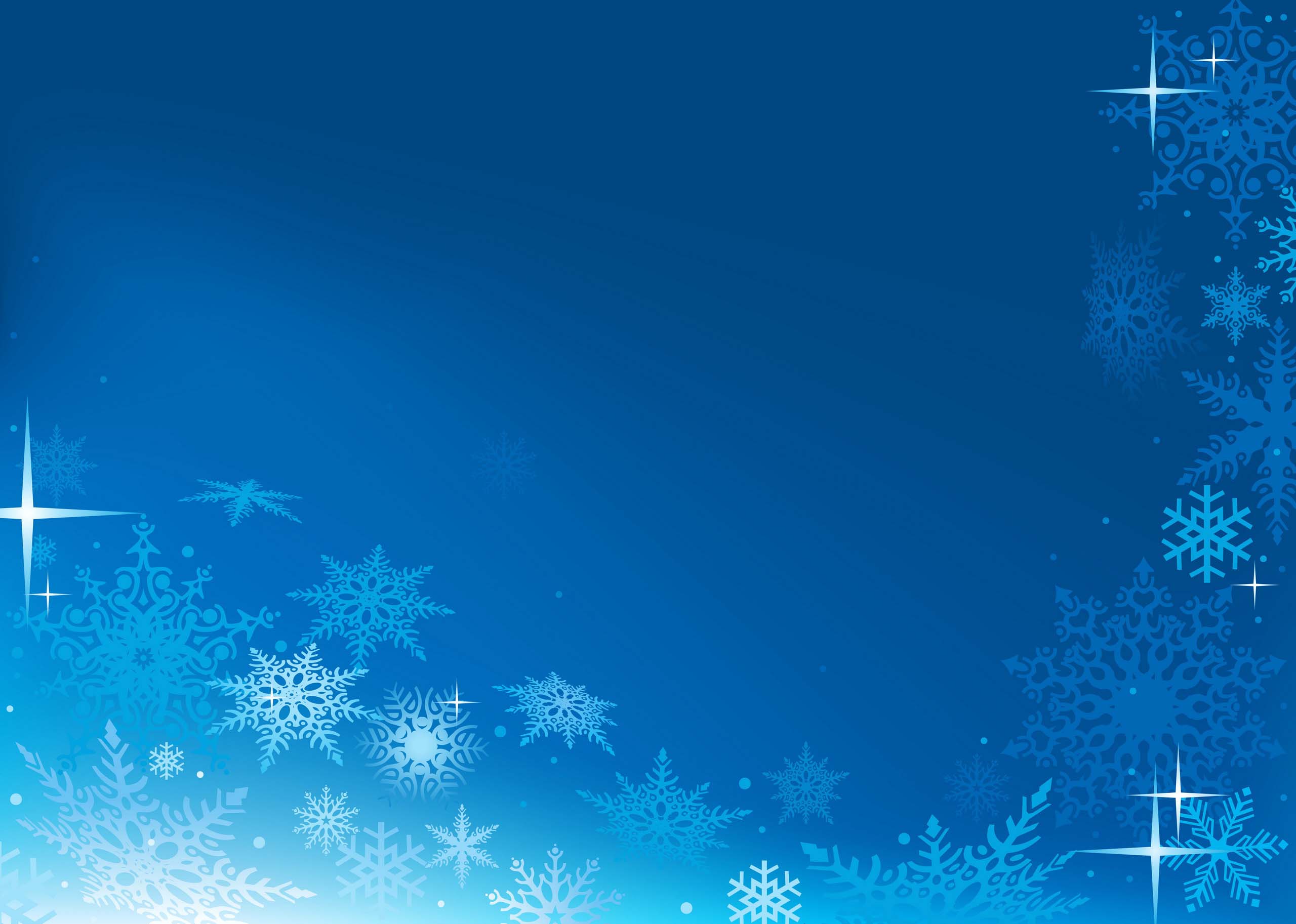 Дом Деда Мороза — просторный двухэтажный русский терем, построенный полностью из дерева В Доме его комнат, столько же, сколько и месяцев в году - ровно 12.
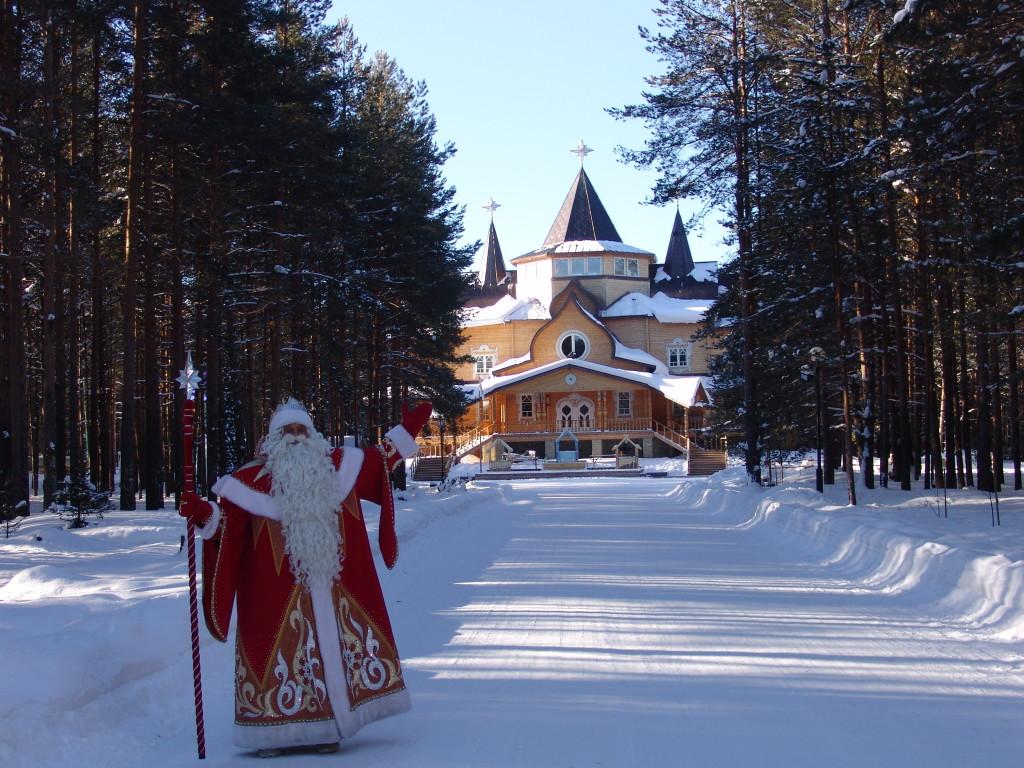 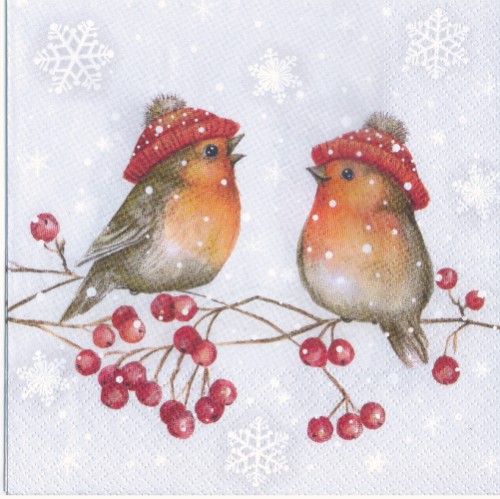 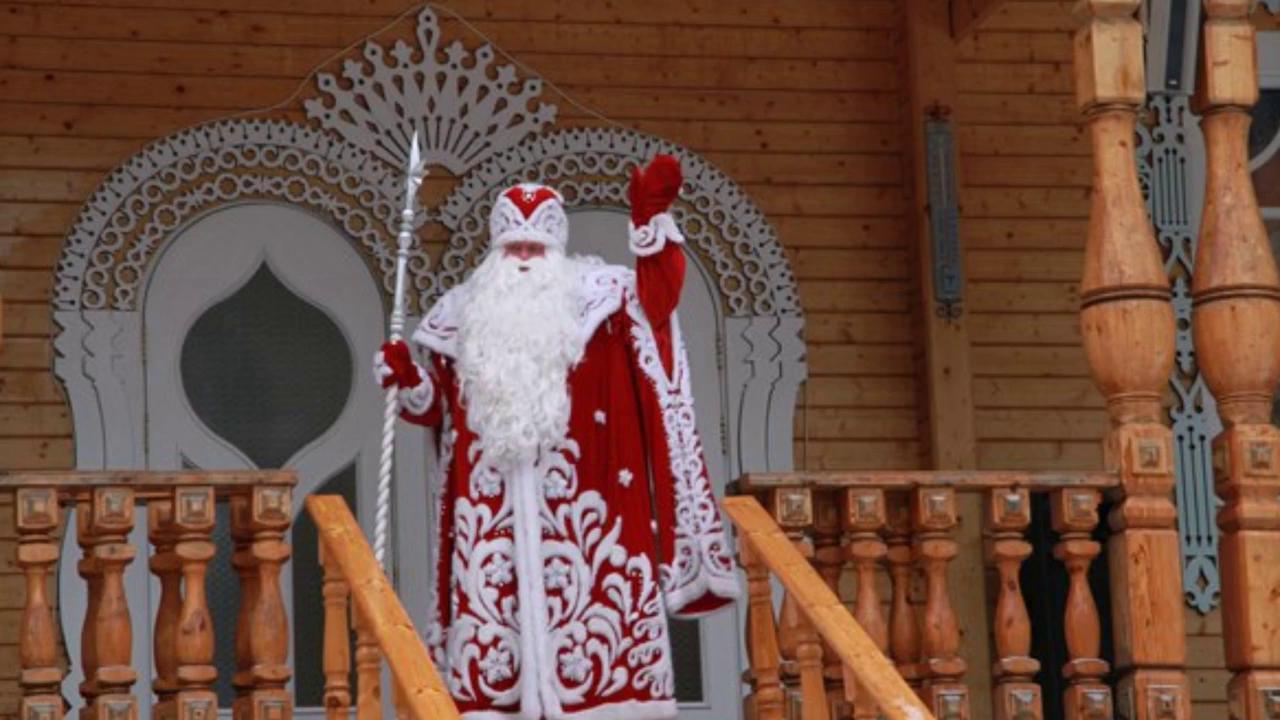 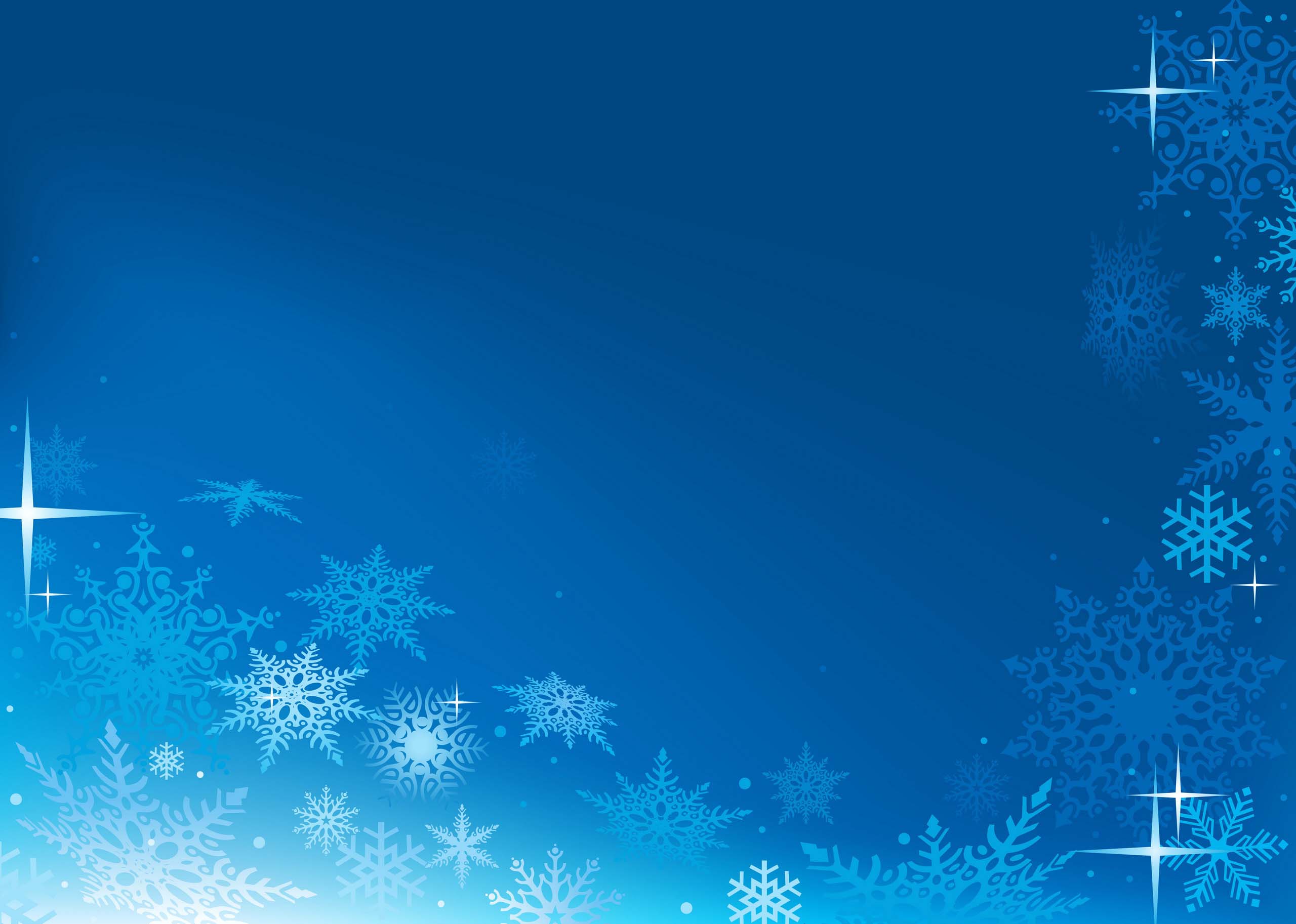 Войдя в дом через небольшой вестибюль, вы попадете в сразу в Тронный зал, где перед пушистой новогодней елью стоят троны Деда Мороза (побольше) и Снегурочки (поменьше).
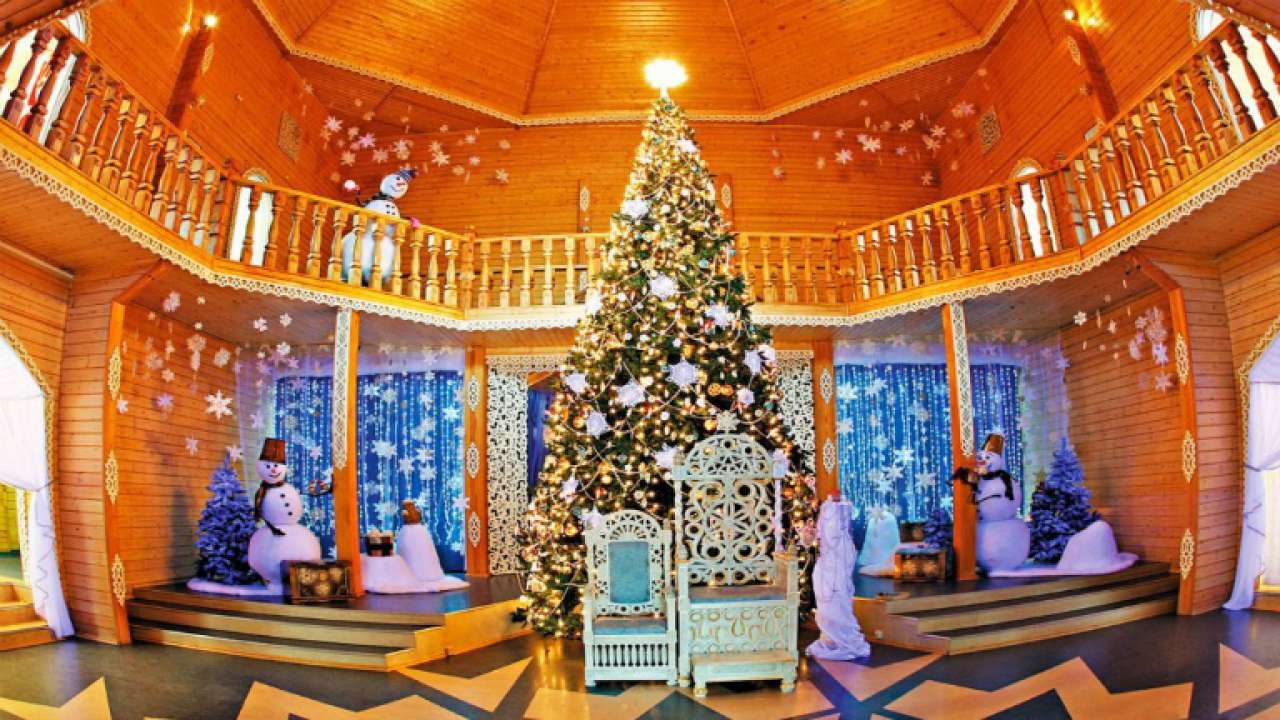 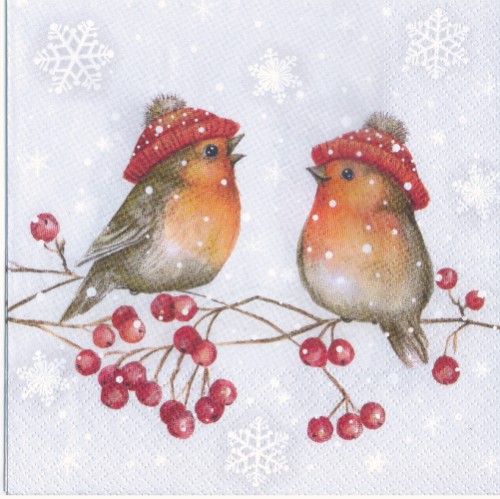 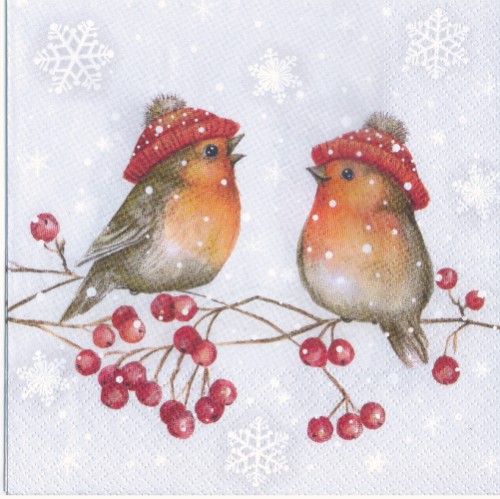 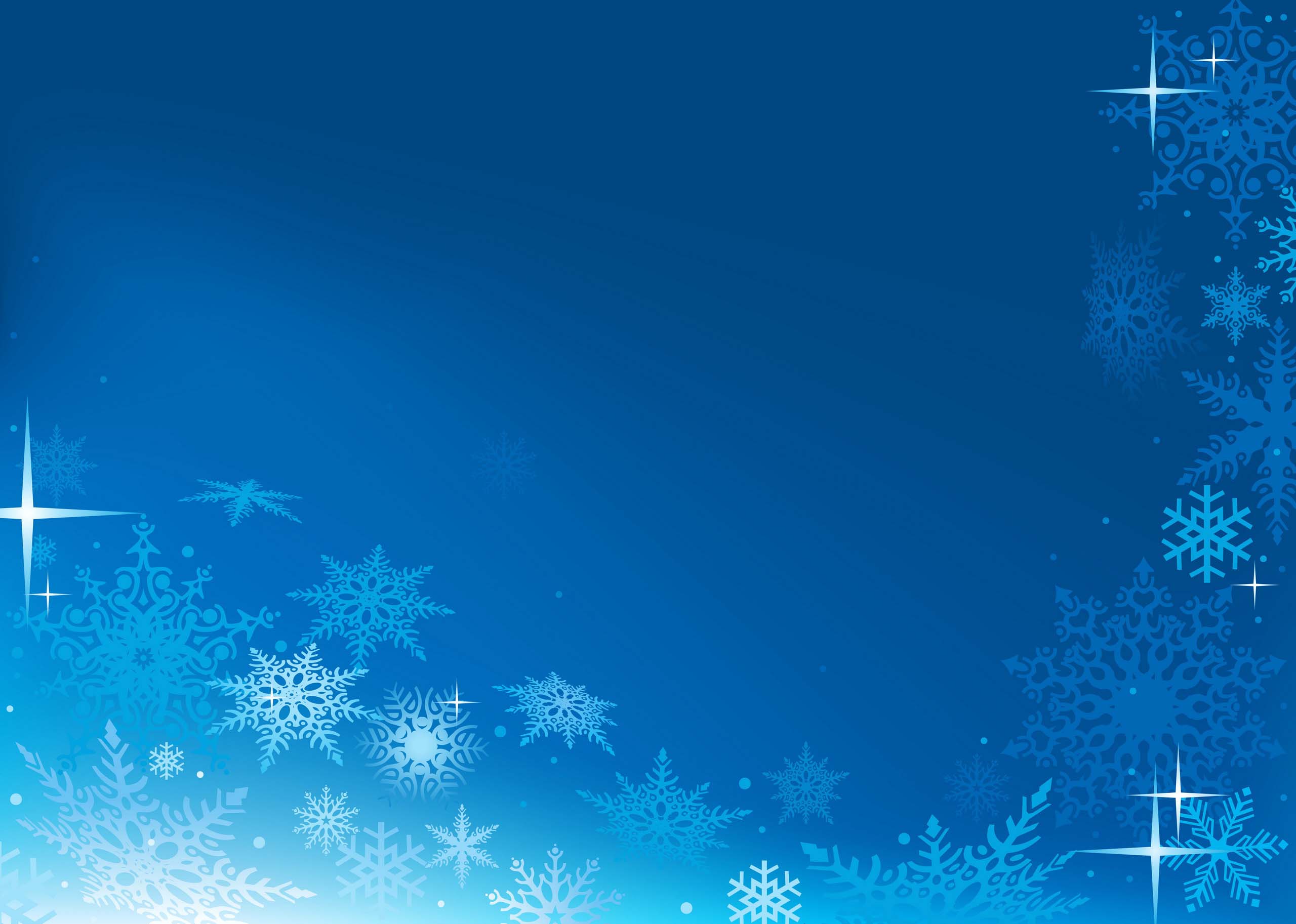 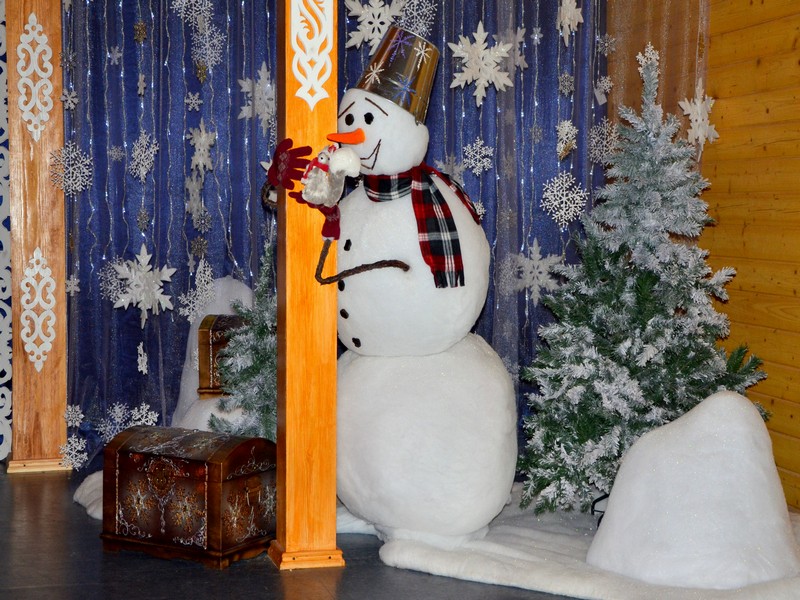 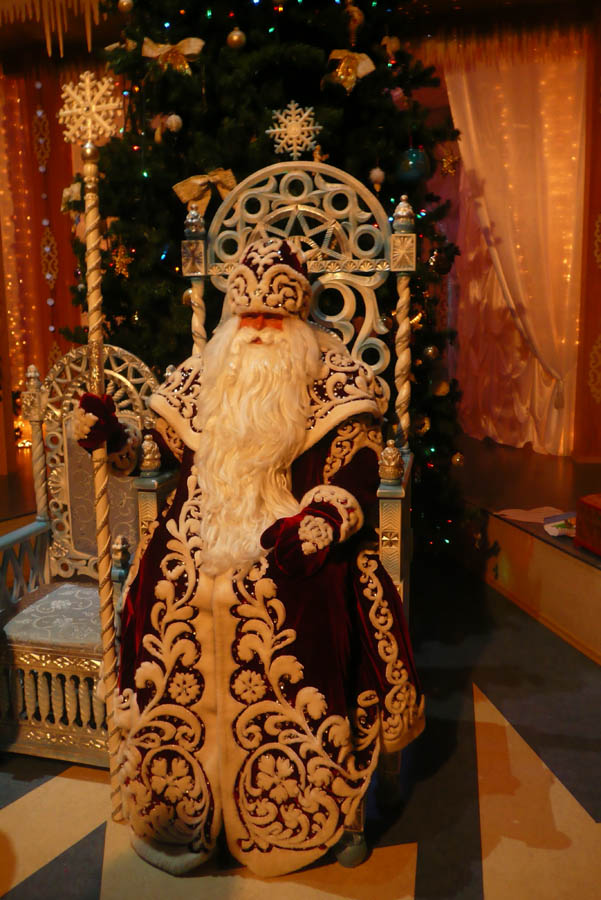 Давайте поближе рассмотрим 
снеговиков в тронном зале.
А вот и сам Дедушка Мороз
встречает гостей на троне.
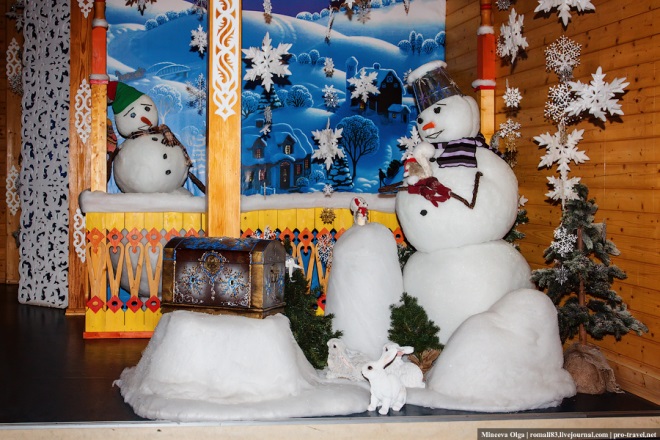 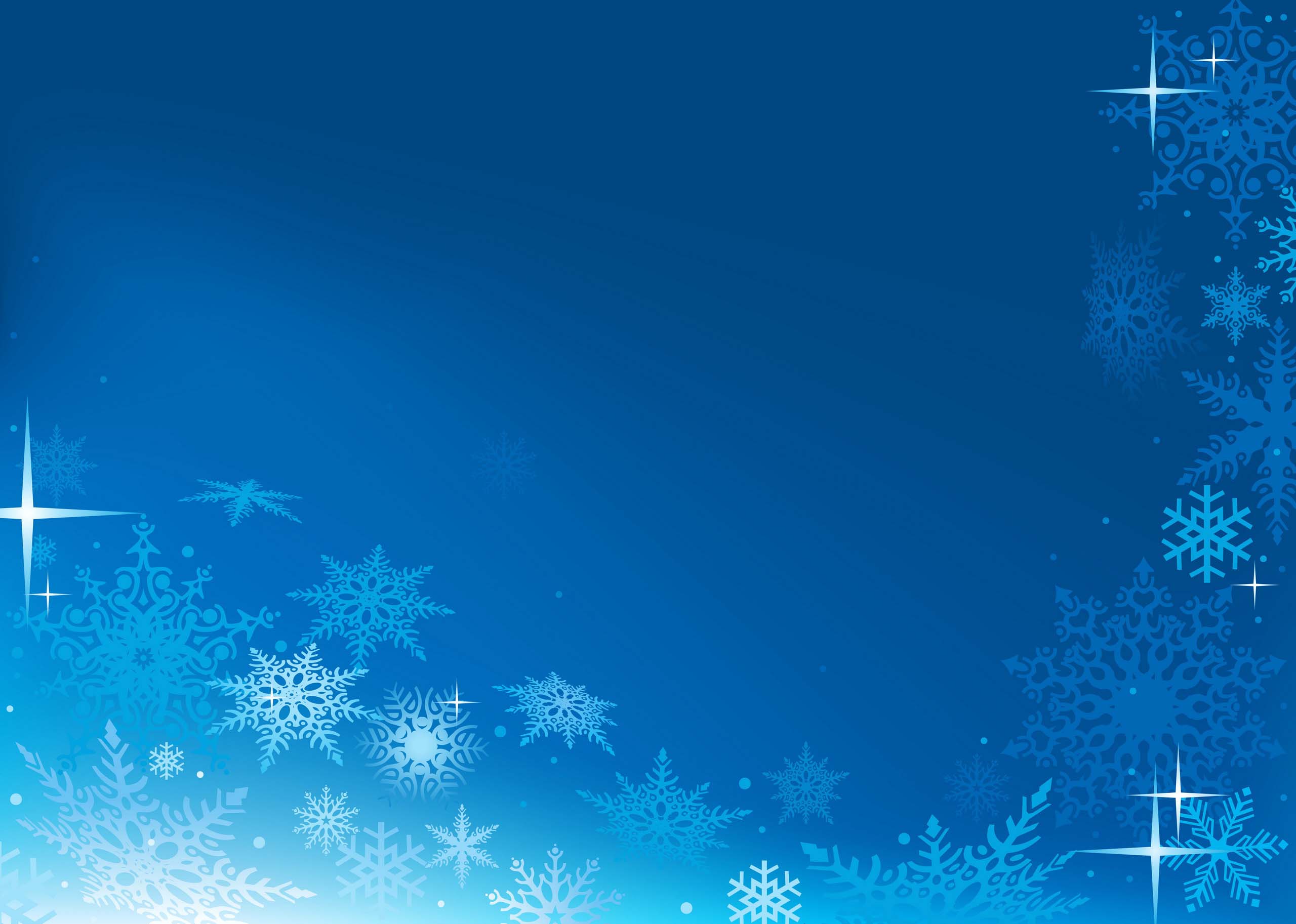 Теперь заглянем в рабочий кабинет..
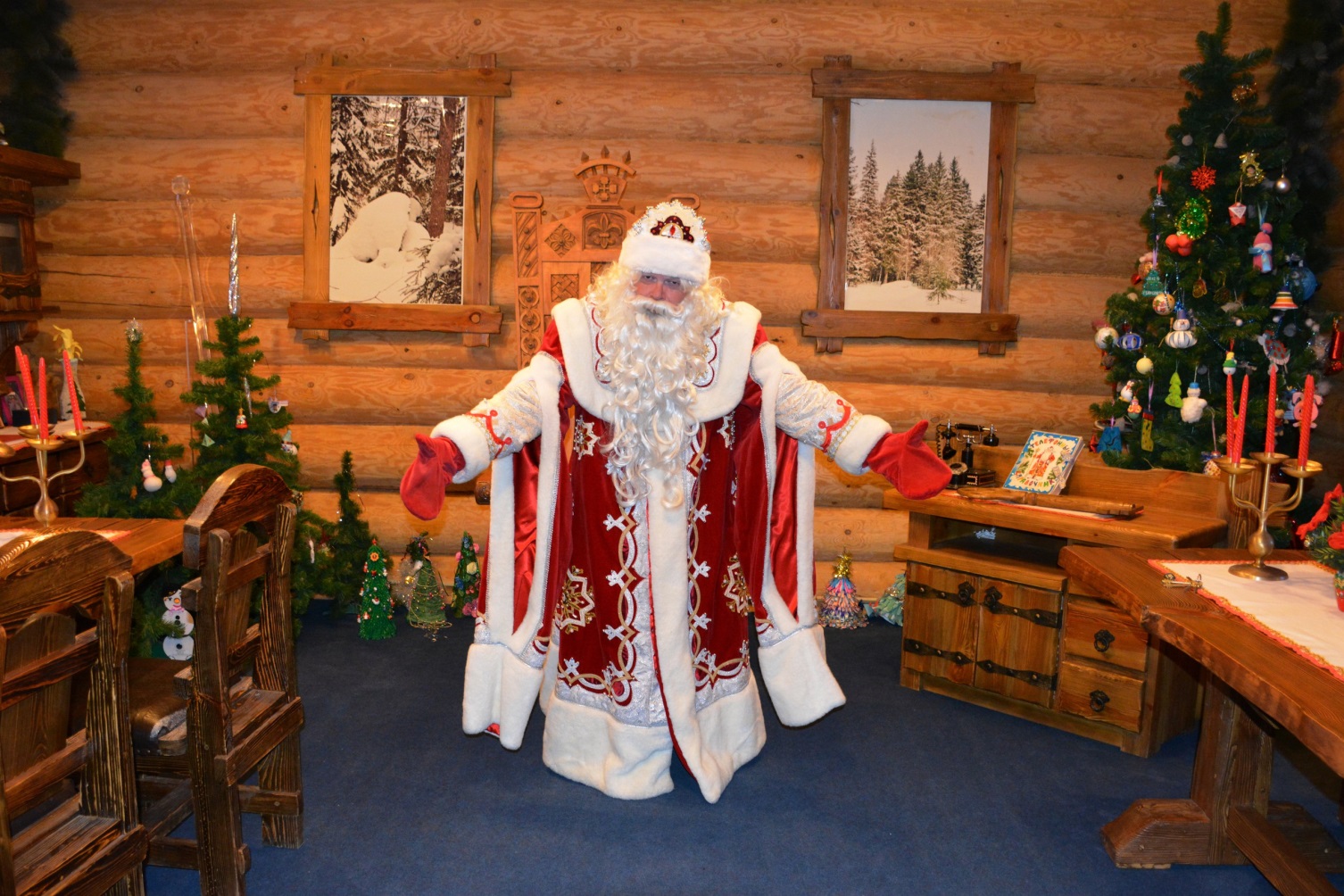 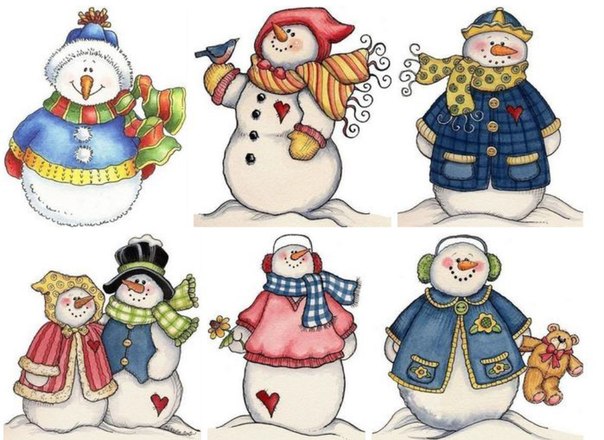 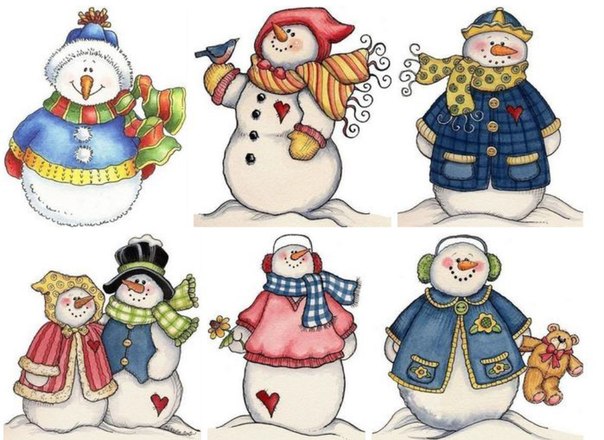 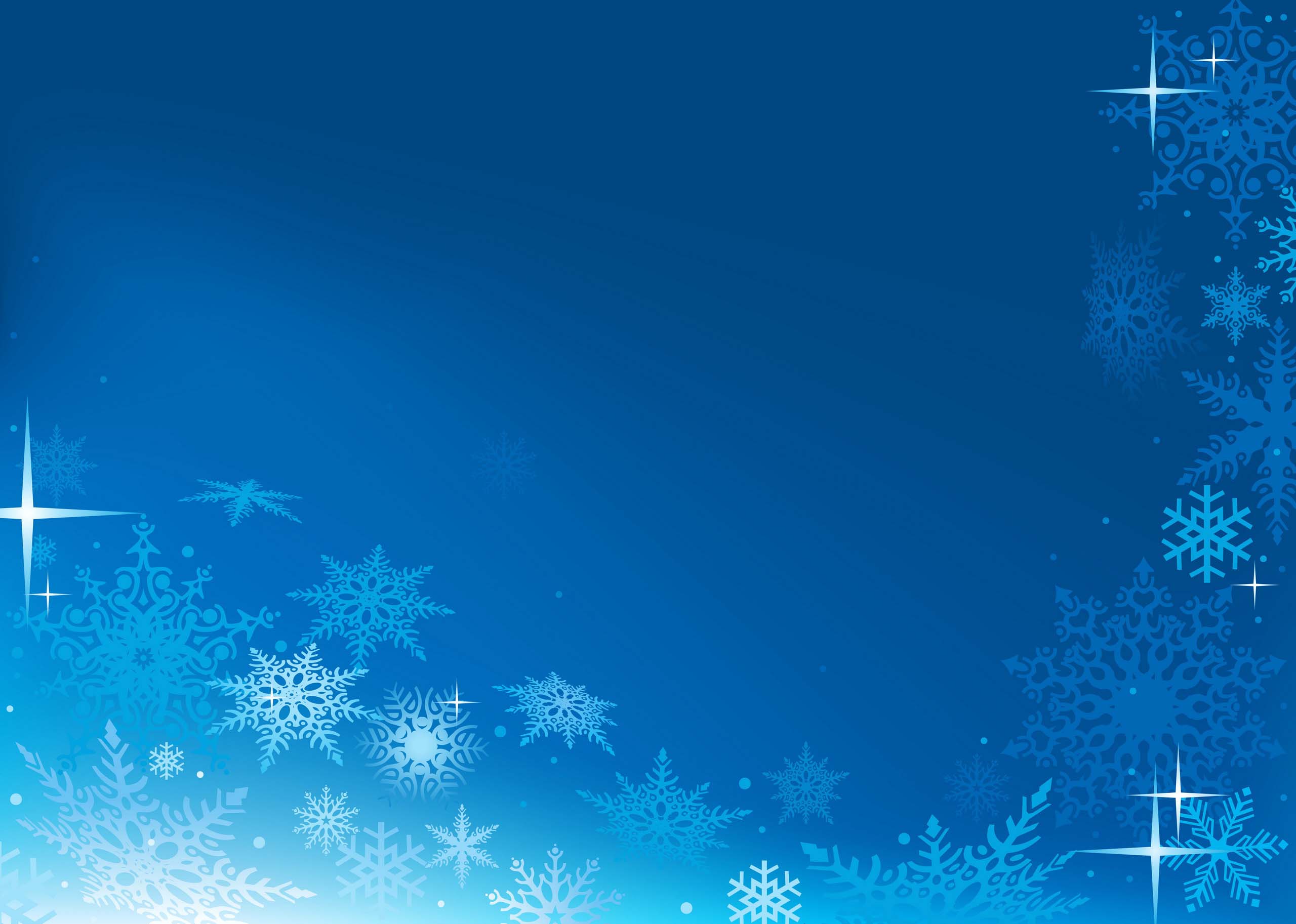 Вот стол стоит, чудной резьбой украшенный, Дед Мороз за ним детские письма читает, да добрые дела совершает.
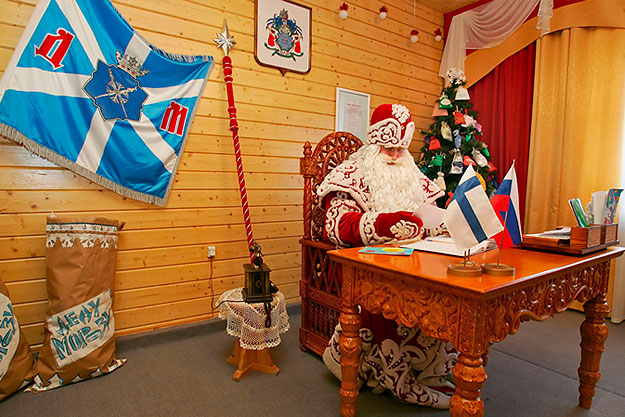 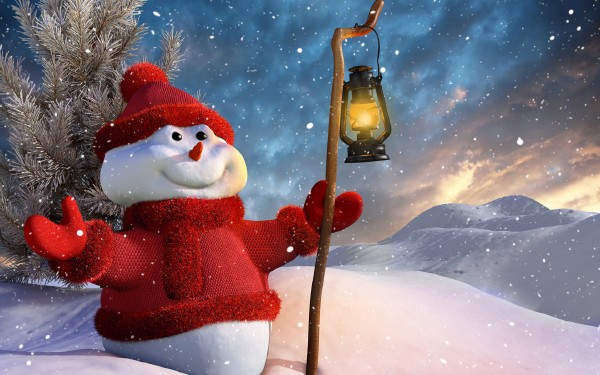 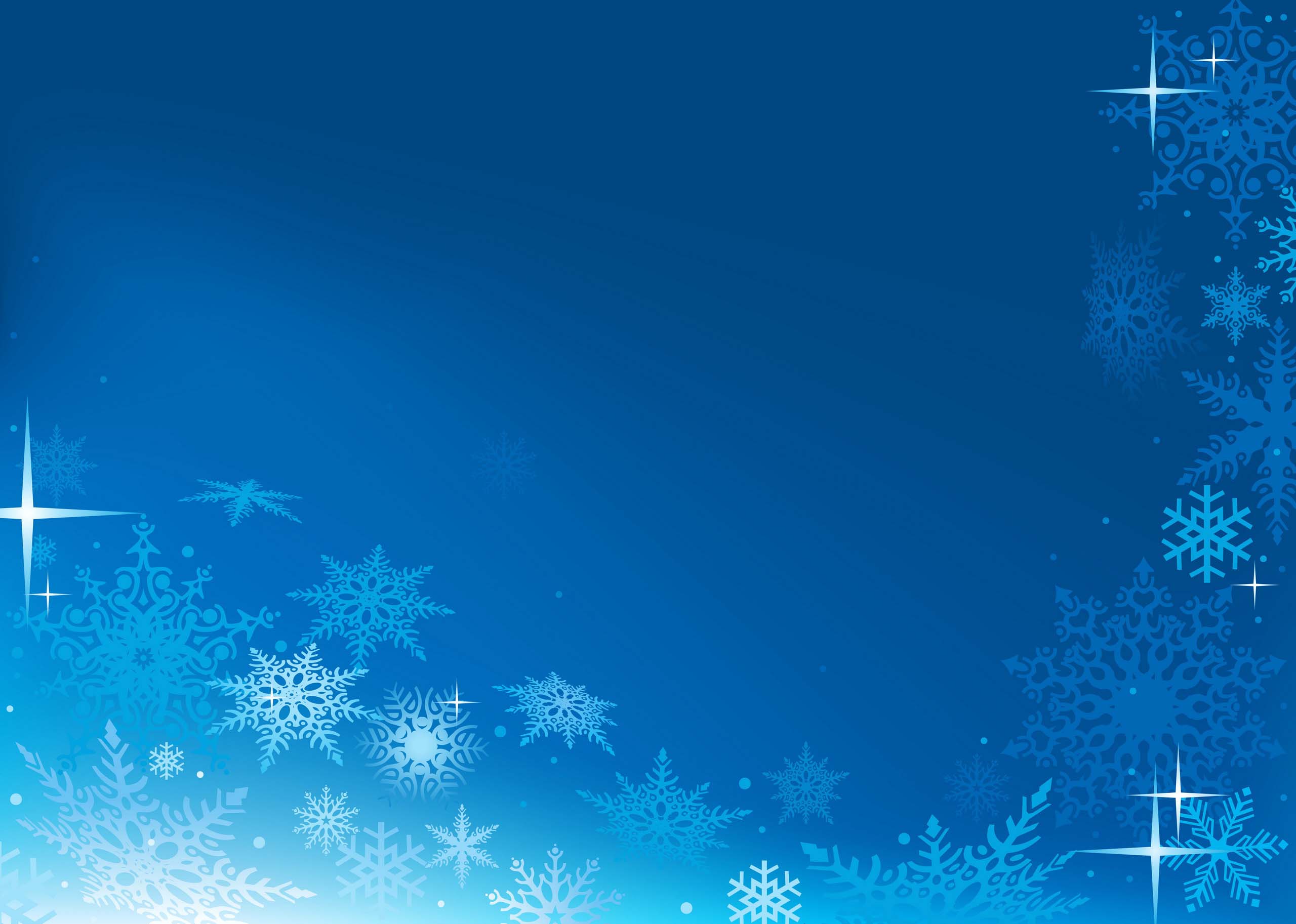 В библиотеке множество книг дарованных гостями и сочиненных в Доме Деда Мороза.
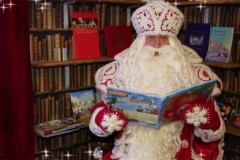 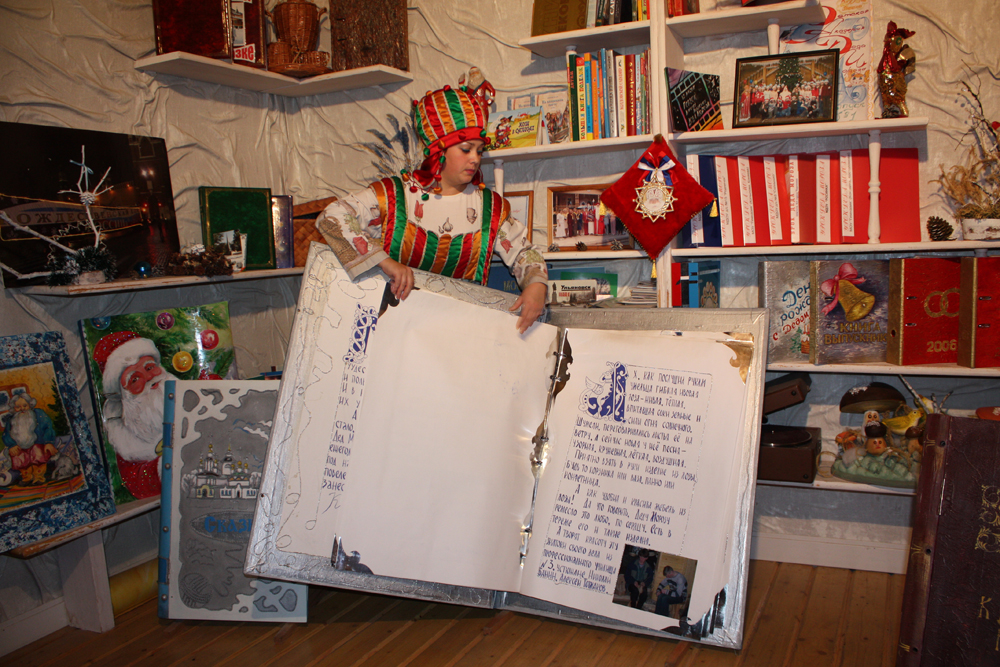 Посмотрите, какие большие
Книги есть в библиотеке.
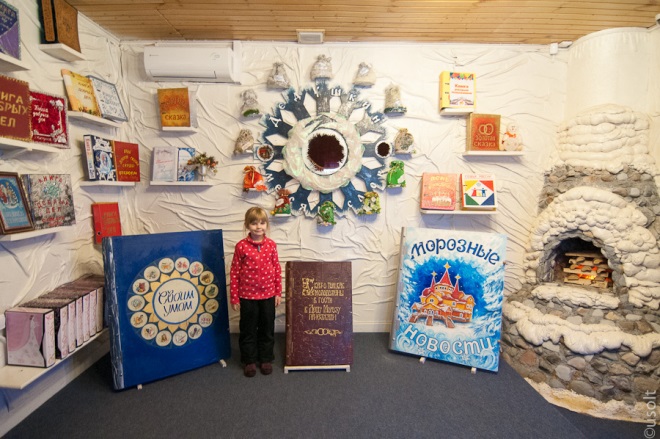 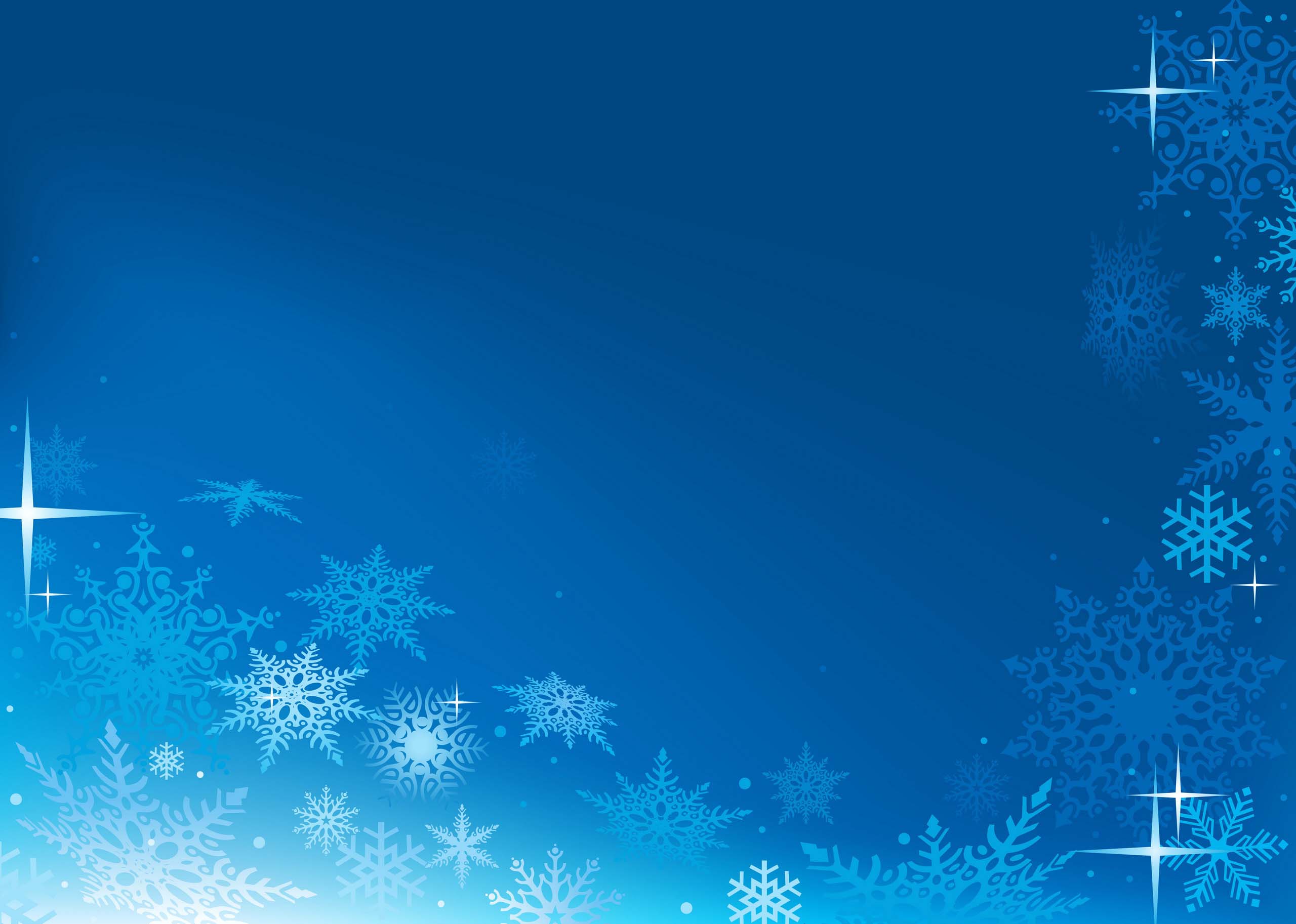 Есть у Деда Мороза и почта, куда приходят письма от всех детей.
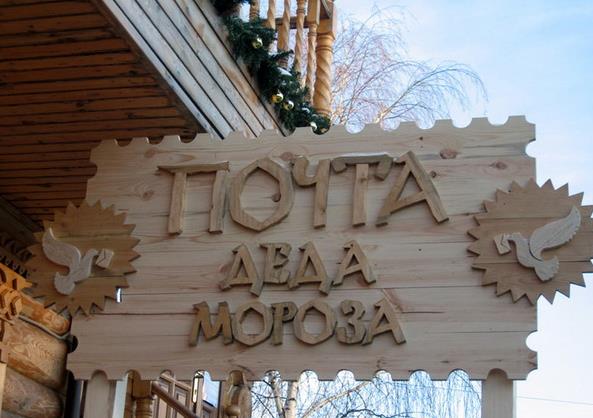 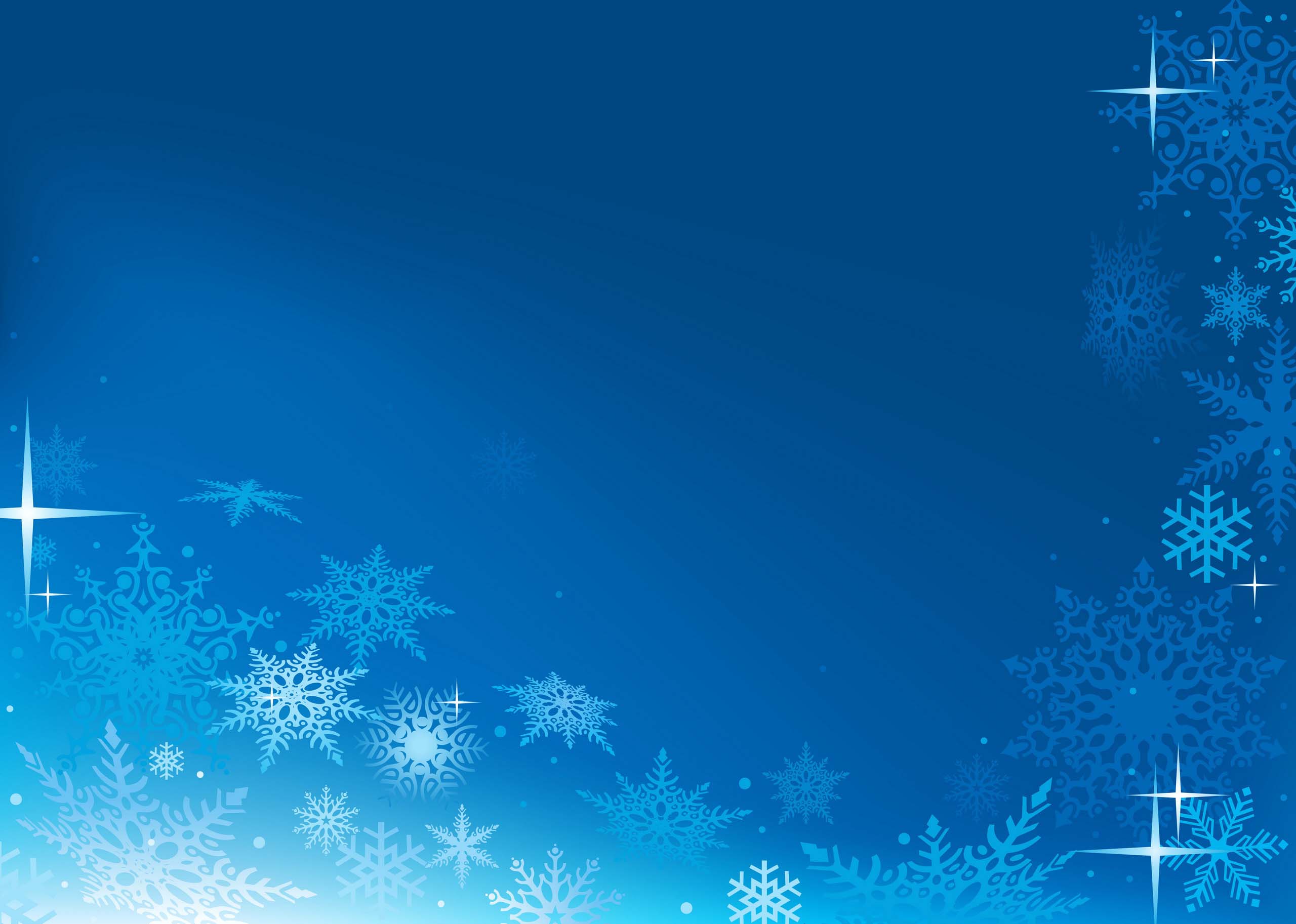 А писем приходит очень много , и каждое письмо  
Дед Мороз прочитывает.
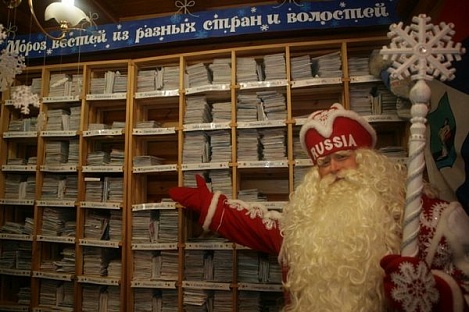 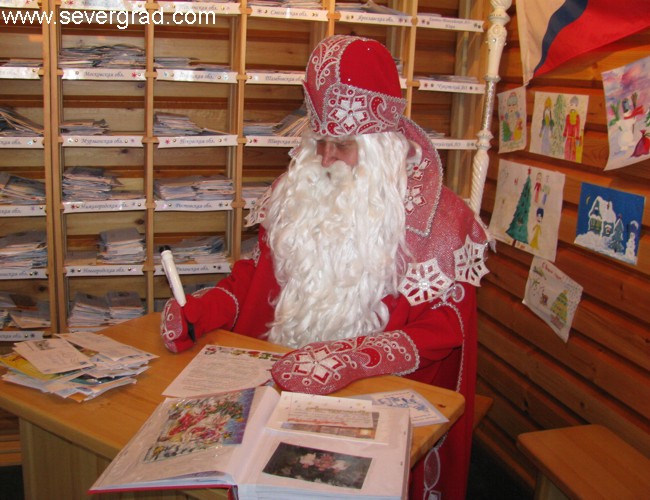 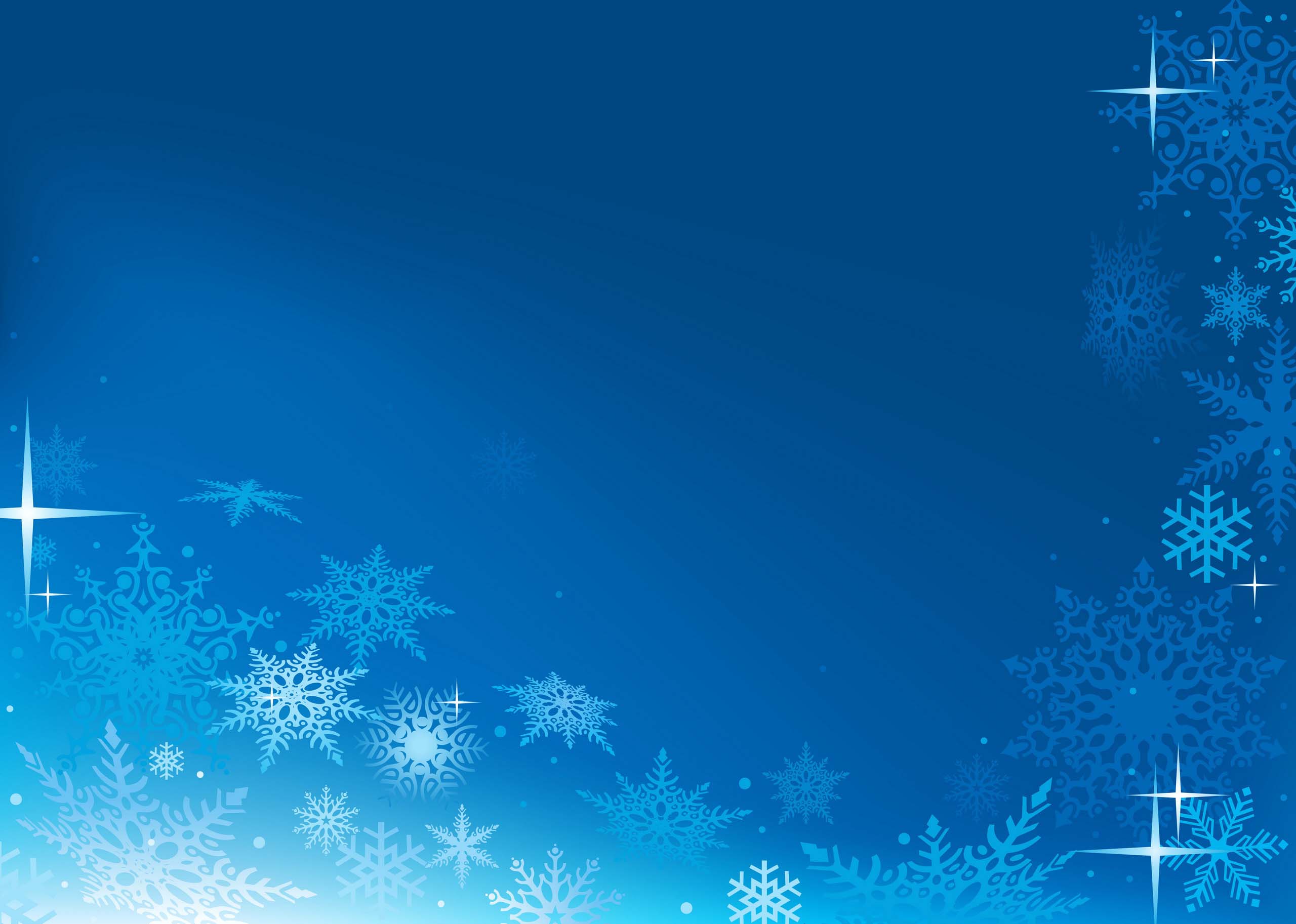 Отдыхает Дед Мороз в своей опочивальне. Посередине спальни стоит сказочная кровать. Покрывало узором морозным вышито. Подушек ровно семь штук, на каждый день недели своя.
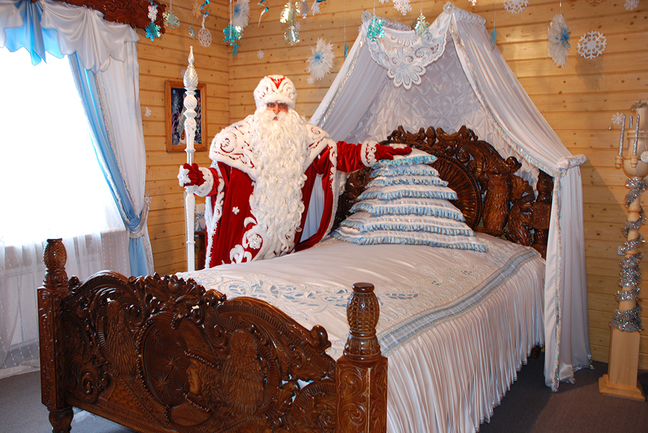 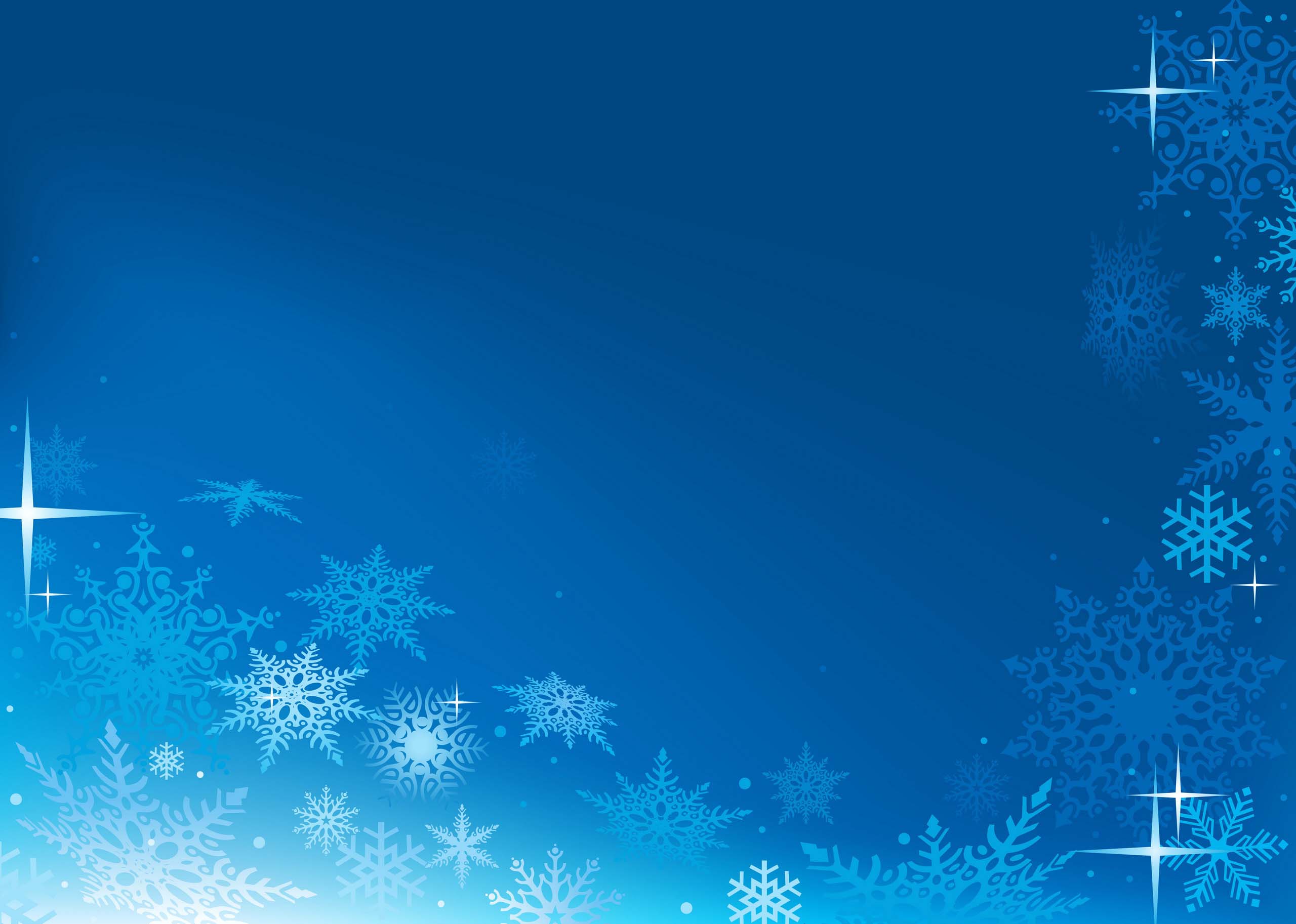 На стене опочивальни 
мешочки развешаны, 
хранятся в них сказки 
добрые для детских снов.
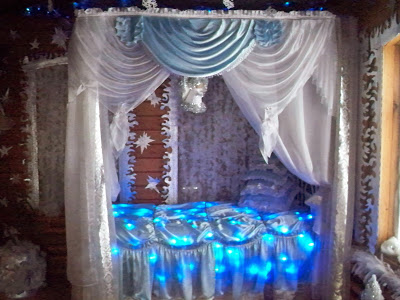 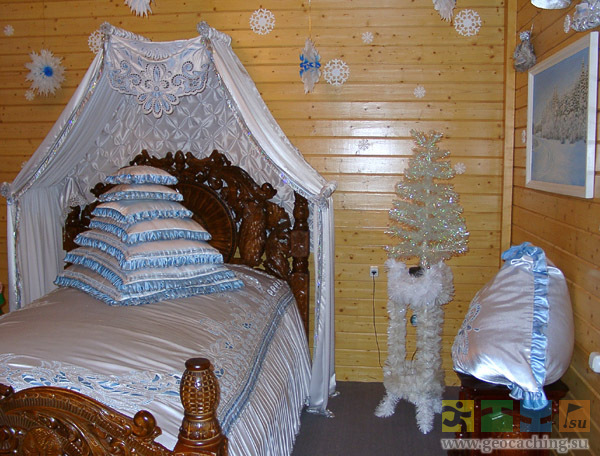 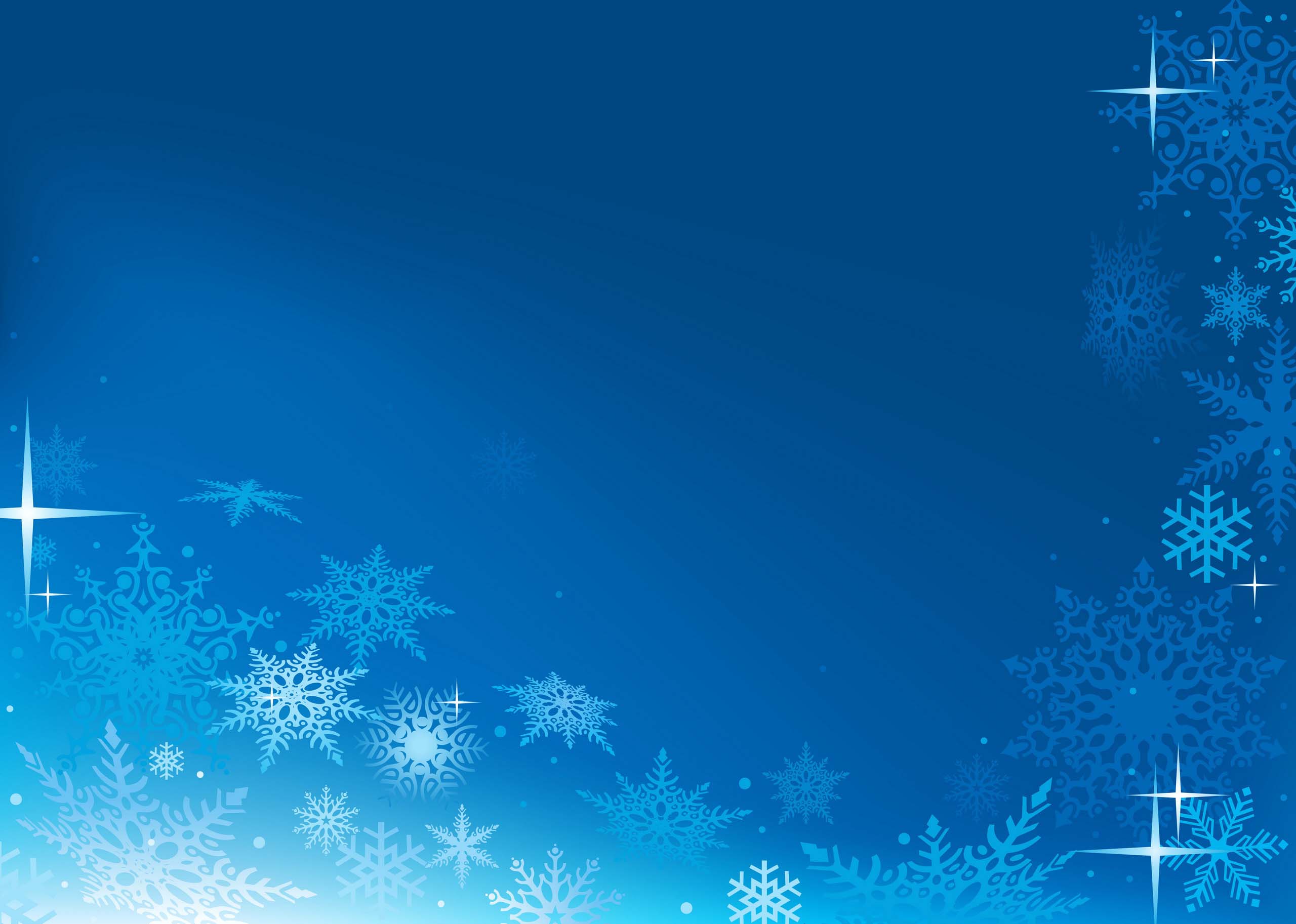 В столовой у Деда Мороза стоят дубовые столы, 
Дед Мороз гостеприимный хозяин, у него часто бывают гости.
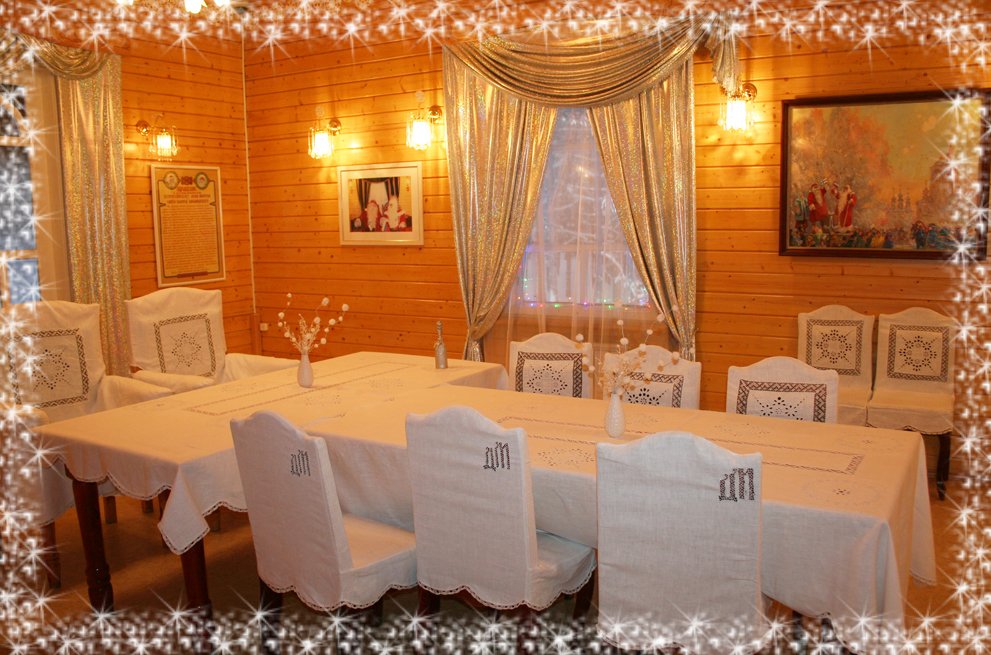 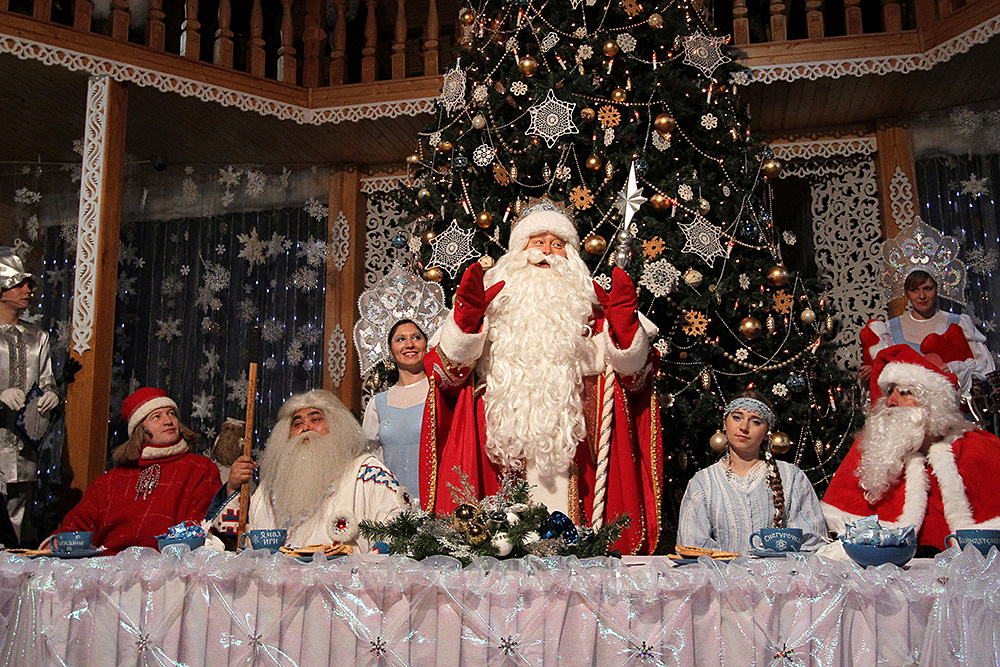 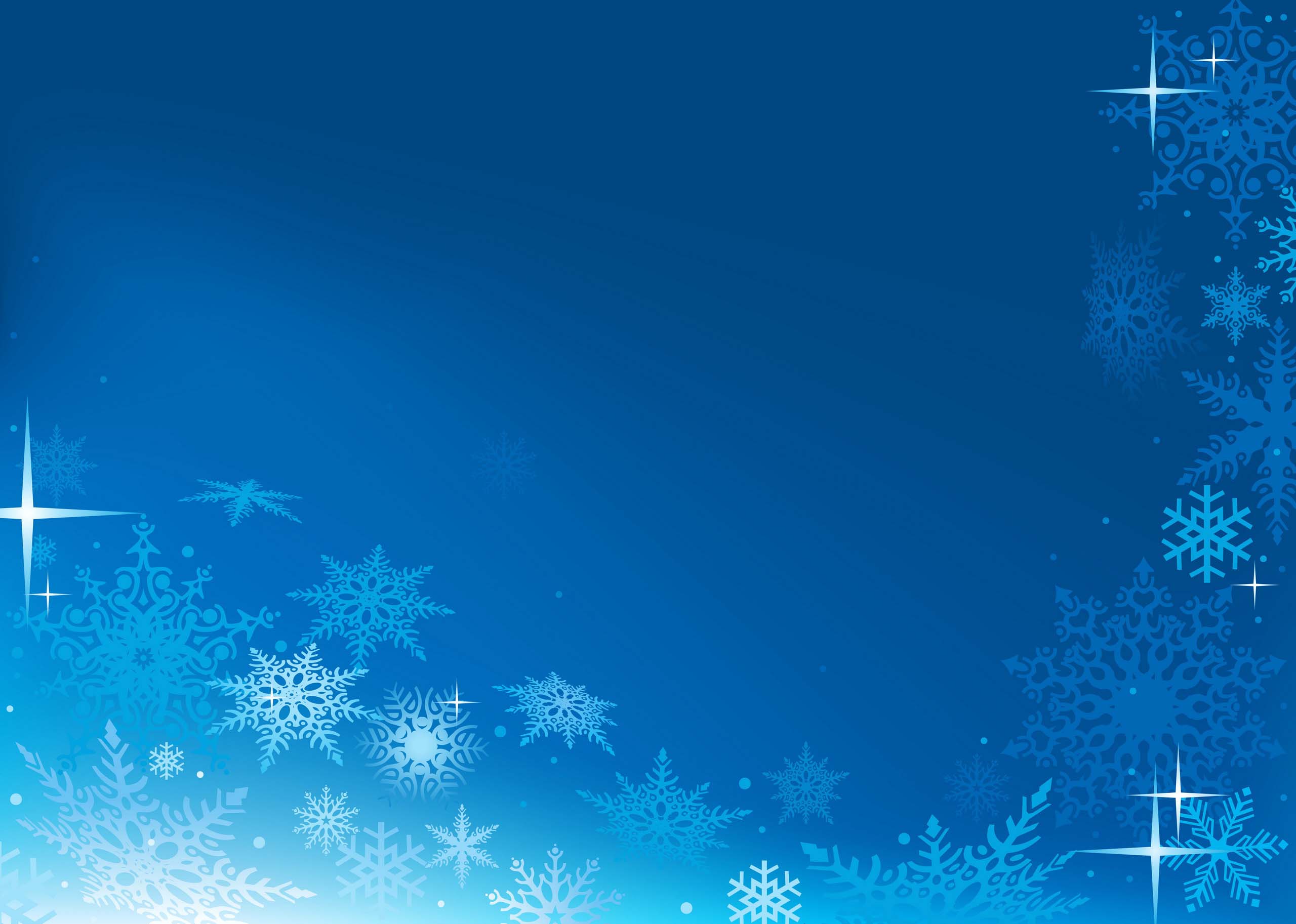 Чтобы узнать, какие наряды у Мороза есть, нужно просто заглянуть в гардеробную. Имеются среди них и «Морозное узорочье», и «Летнее белоснежье».
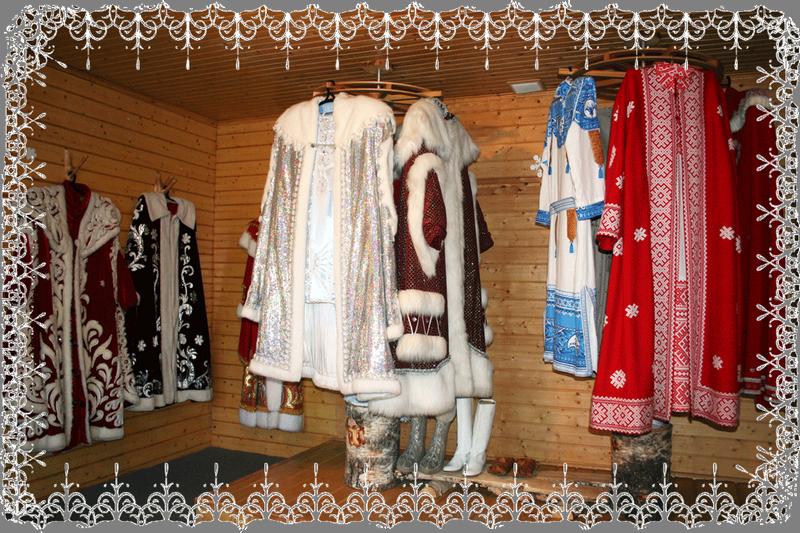 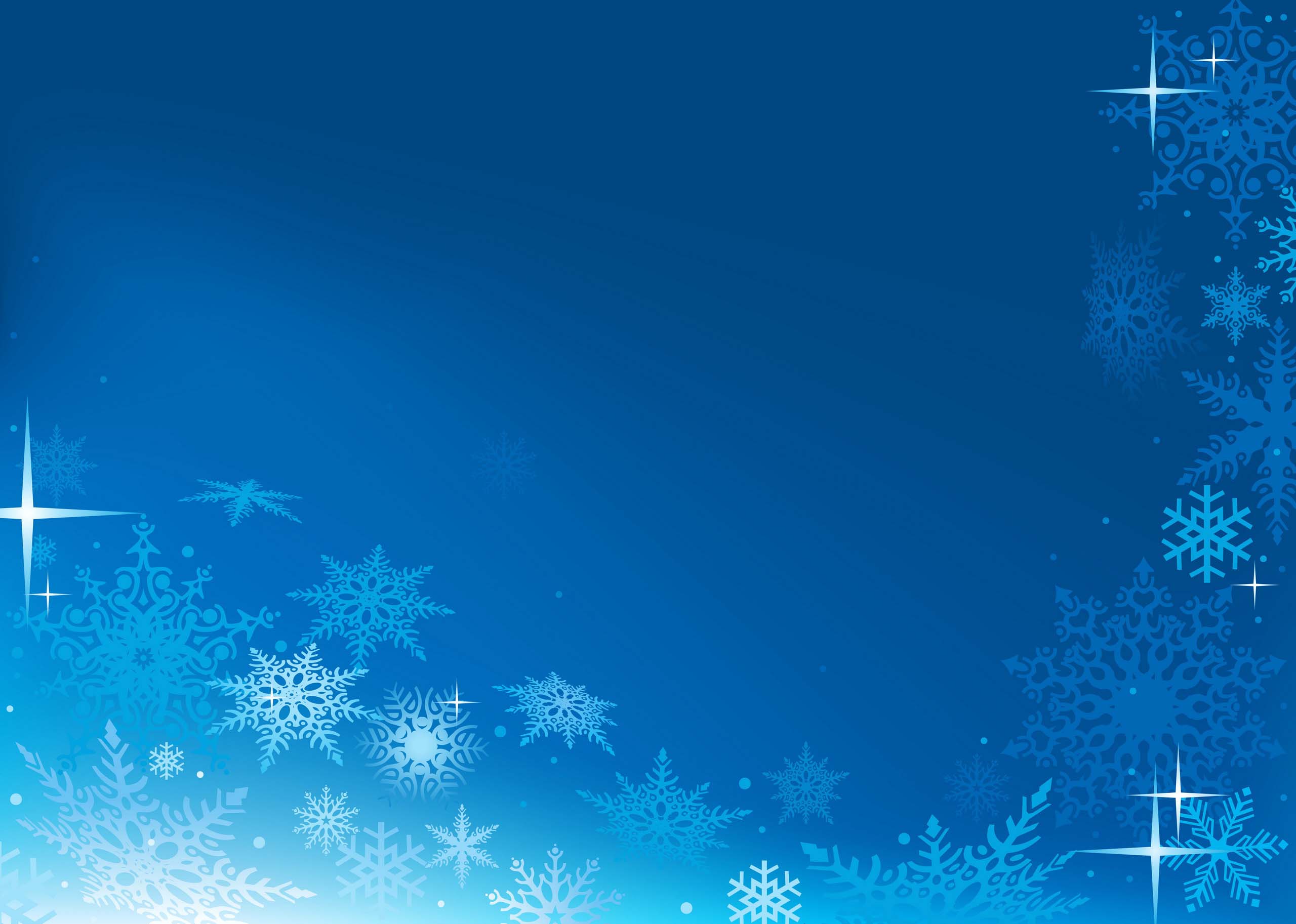 В гардеробной имеется большой выбор головных уборов варежек, обуви для Деда Мороза.
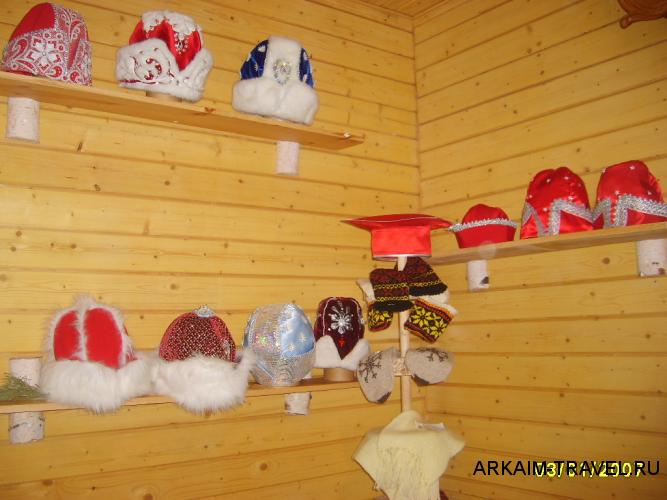 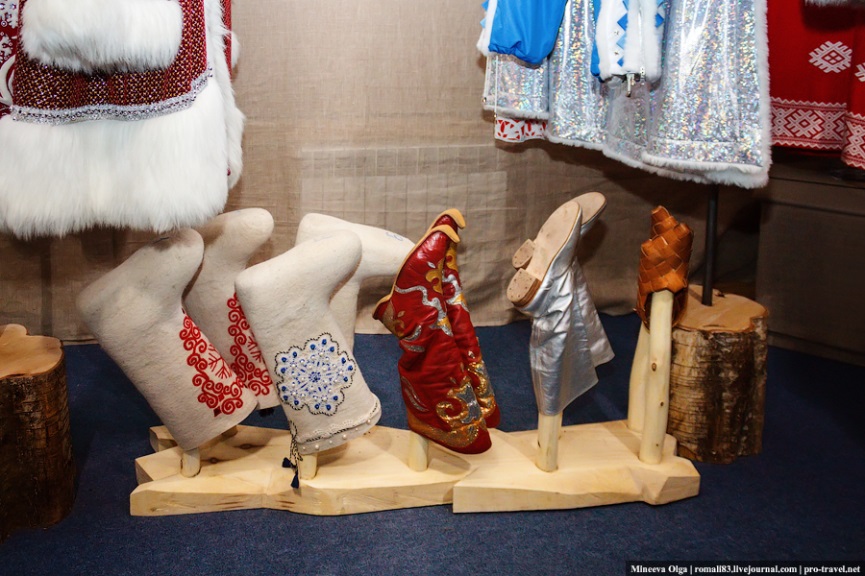 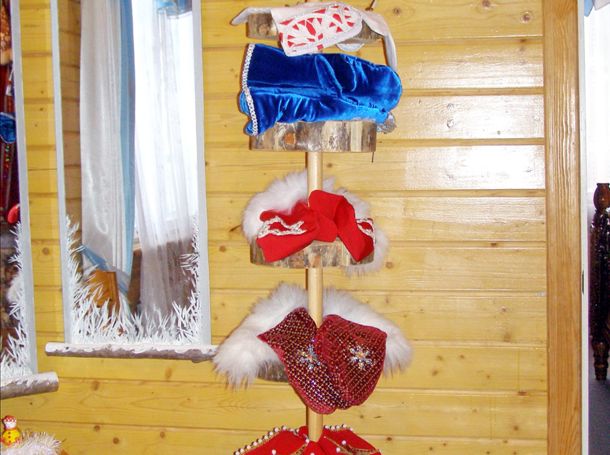 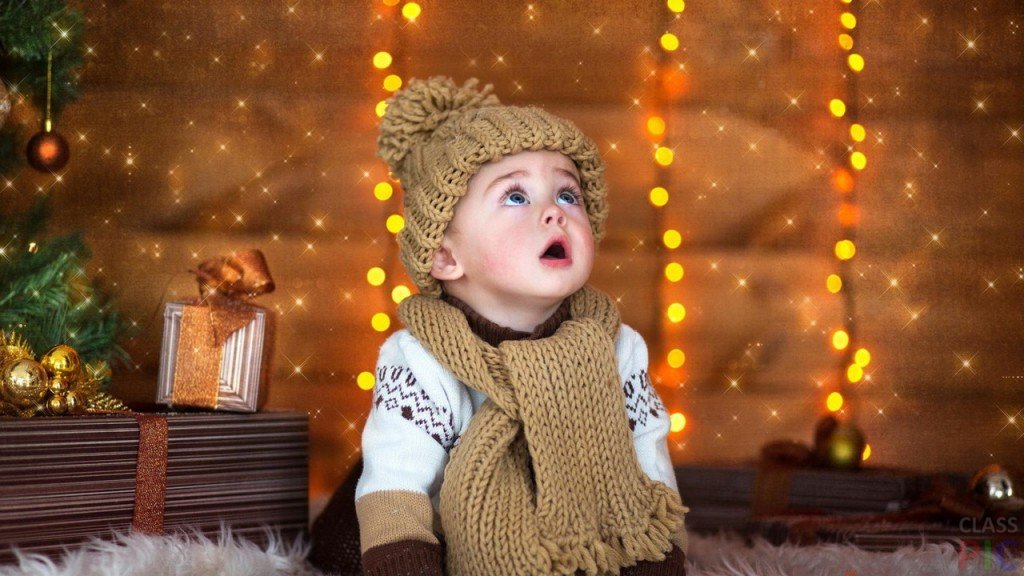 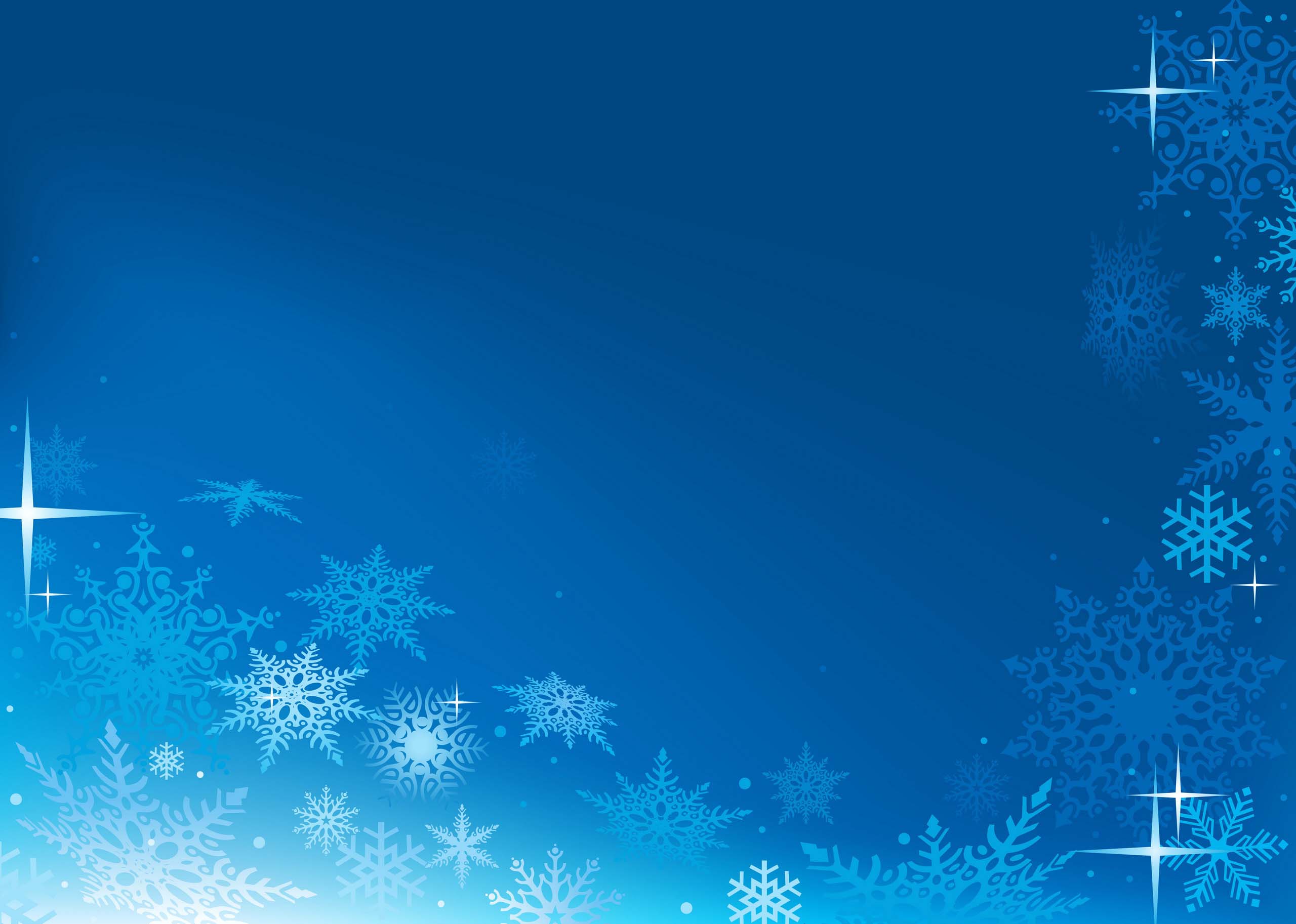 И есть наряд особенный – спортивный, в нем открывает волшебник зимы в своей Вотчине сезонное катание с русских горок.
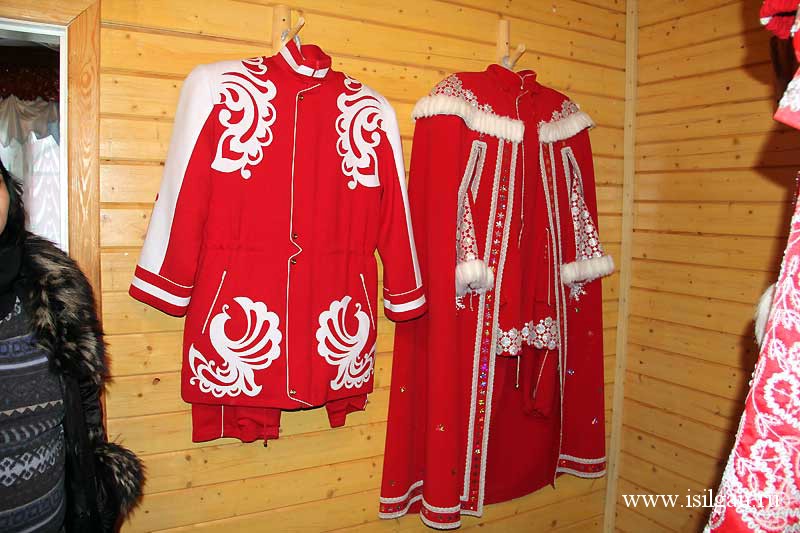 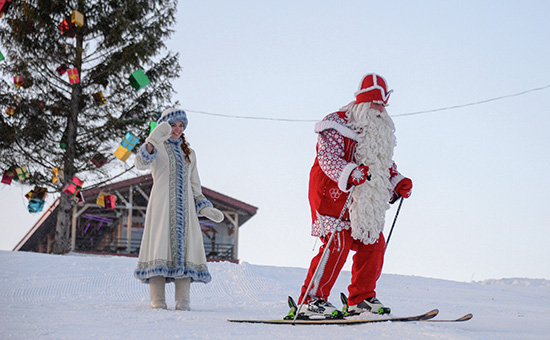 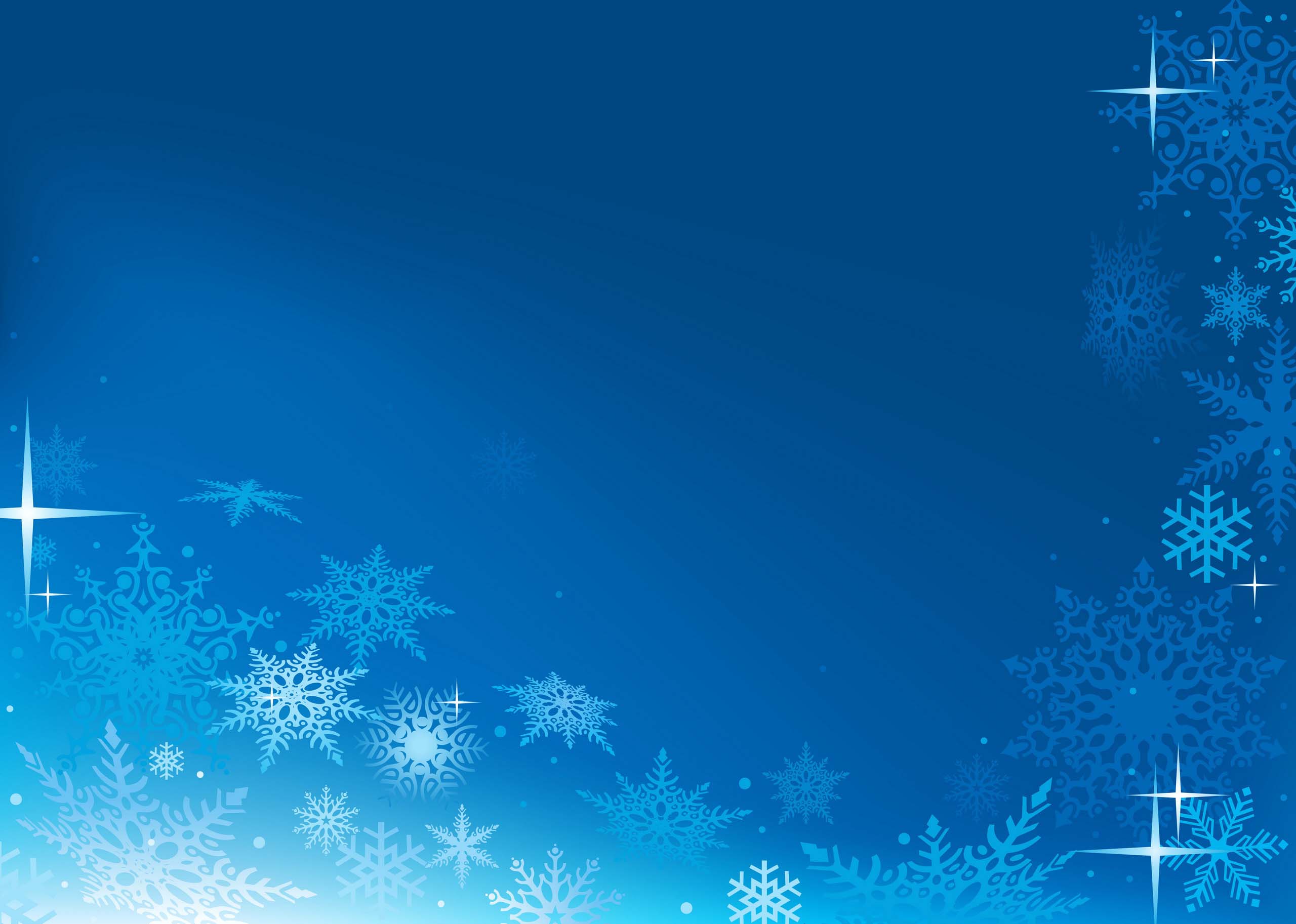 Как же в Доме хозяина сказочного новогоднего леса обойтись без комнаты для зеленой красавицы. В этой комнате много елочек.
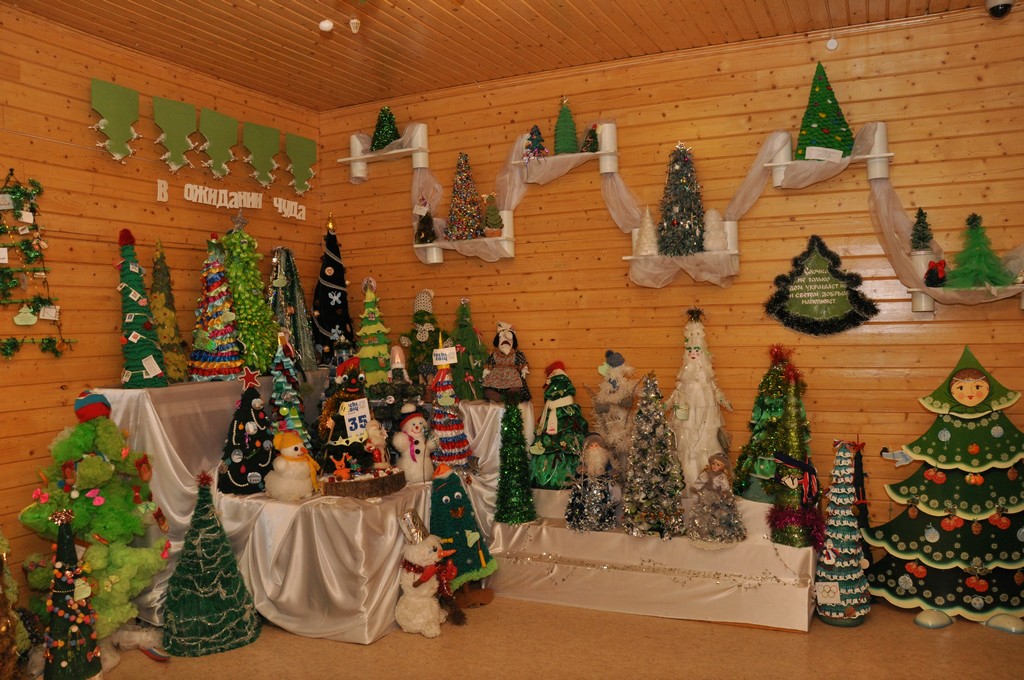 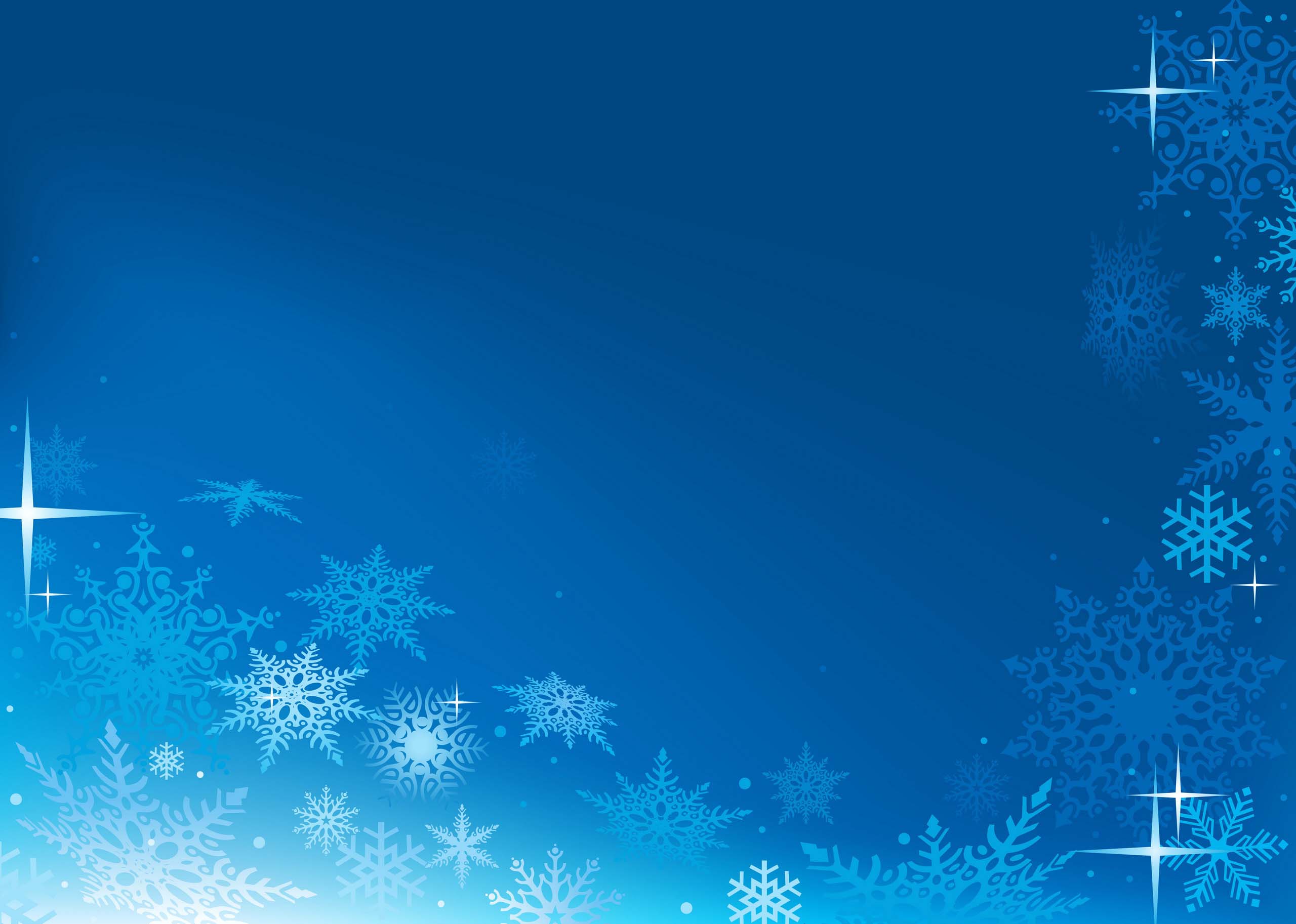 Далее  мы посетим  Ледник Деда Мороза. Здесь круглый год стоит температура −15 °C, в которой прекрасно себя чувствуют в течение всего года не только сам главный зимний волшебник, но и многочисленные ледяные скульптуры.
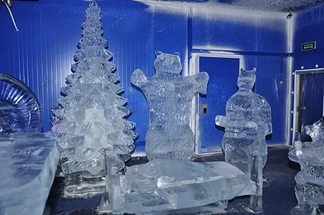 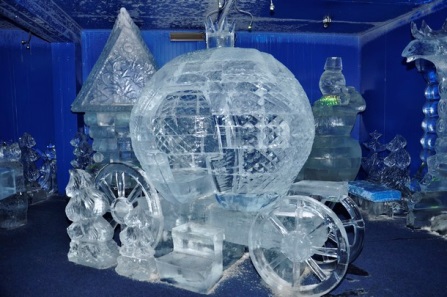 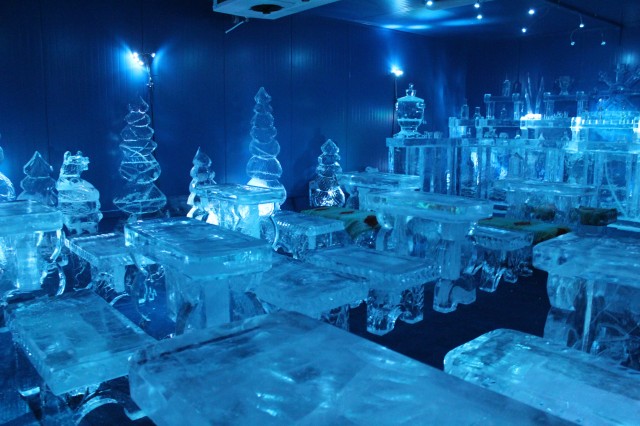 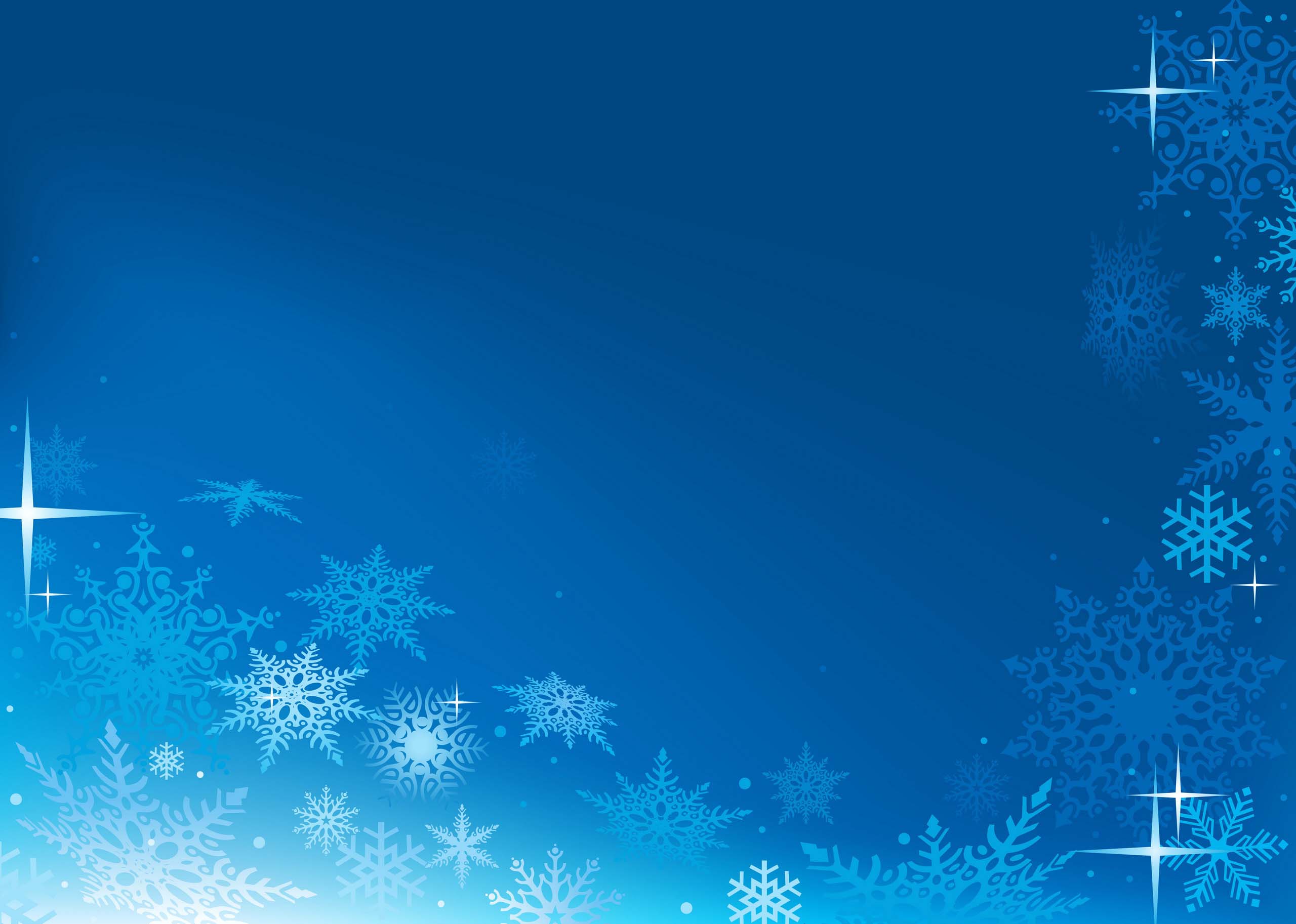 После работы Дедушка Мороз любит отдыхать, да не один 
а с друзьями
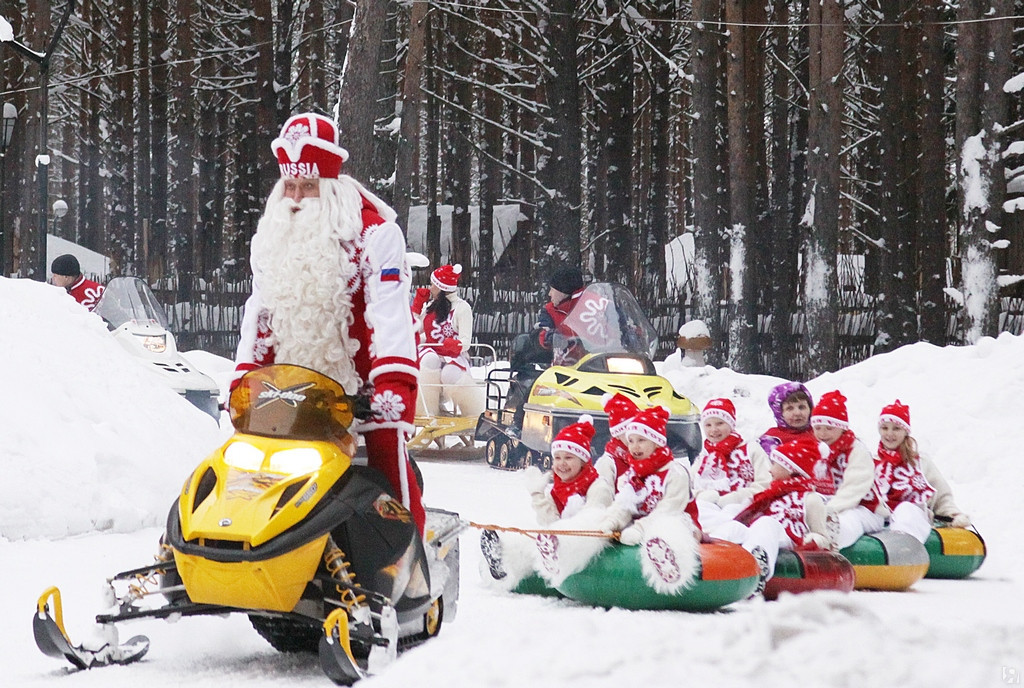 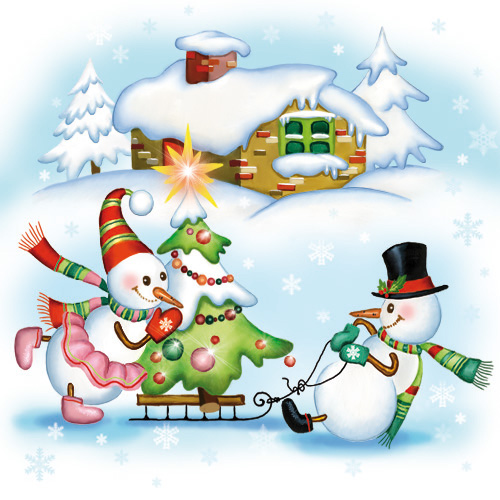 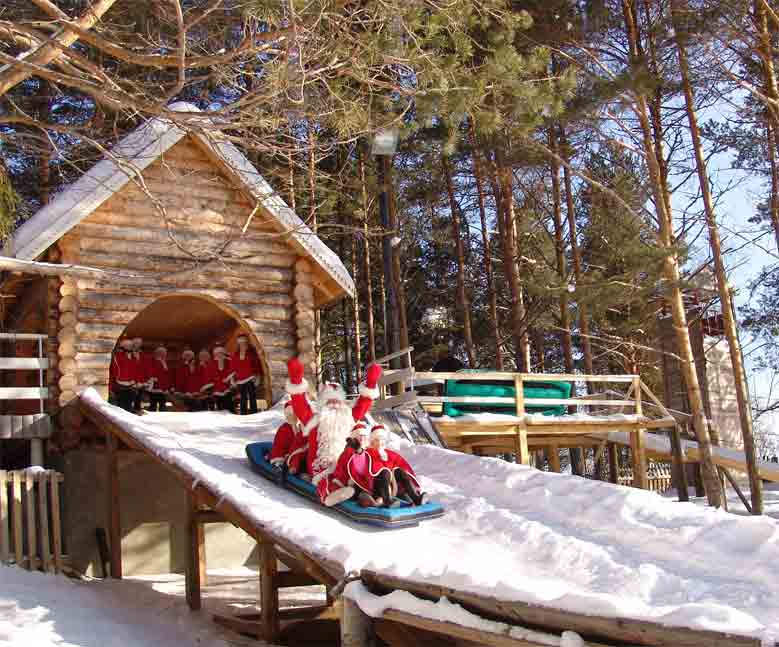 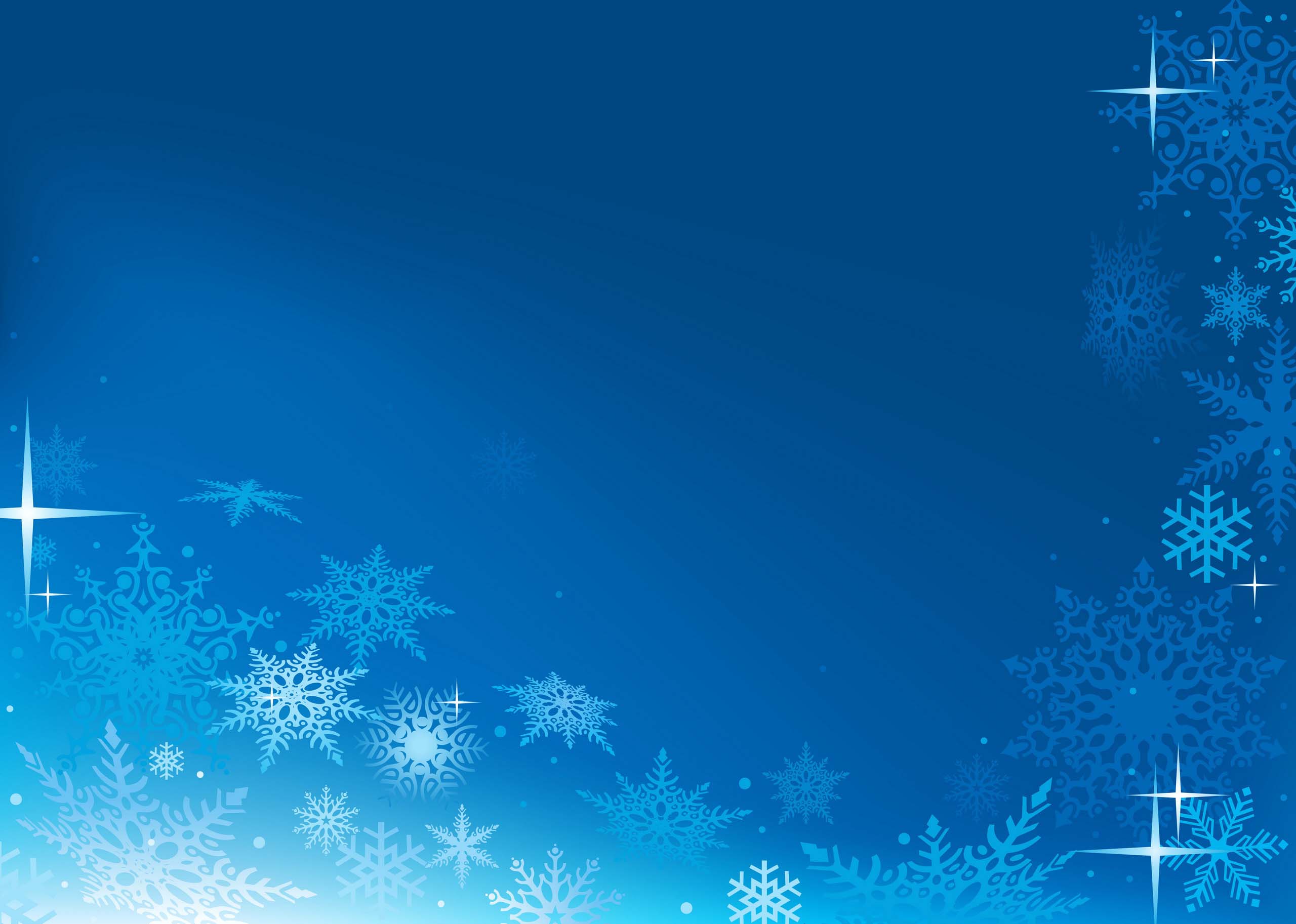 А вечером Дед Мороз любит смотреть на звезды
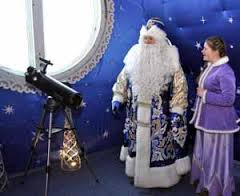 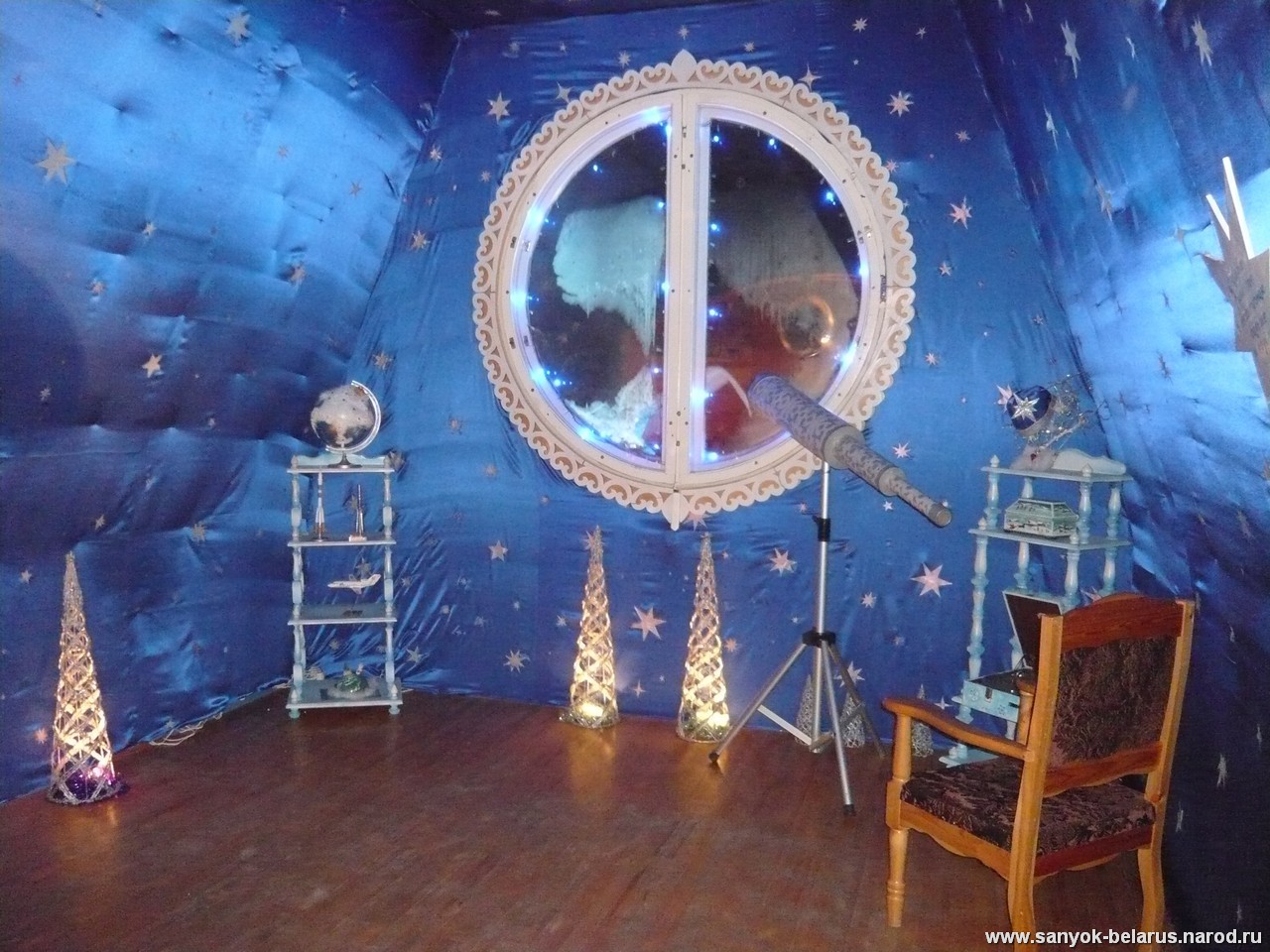 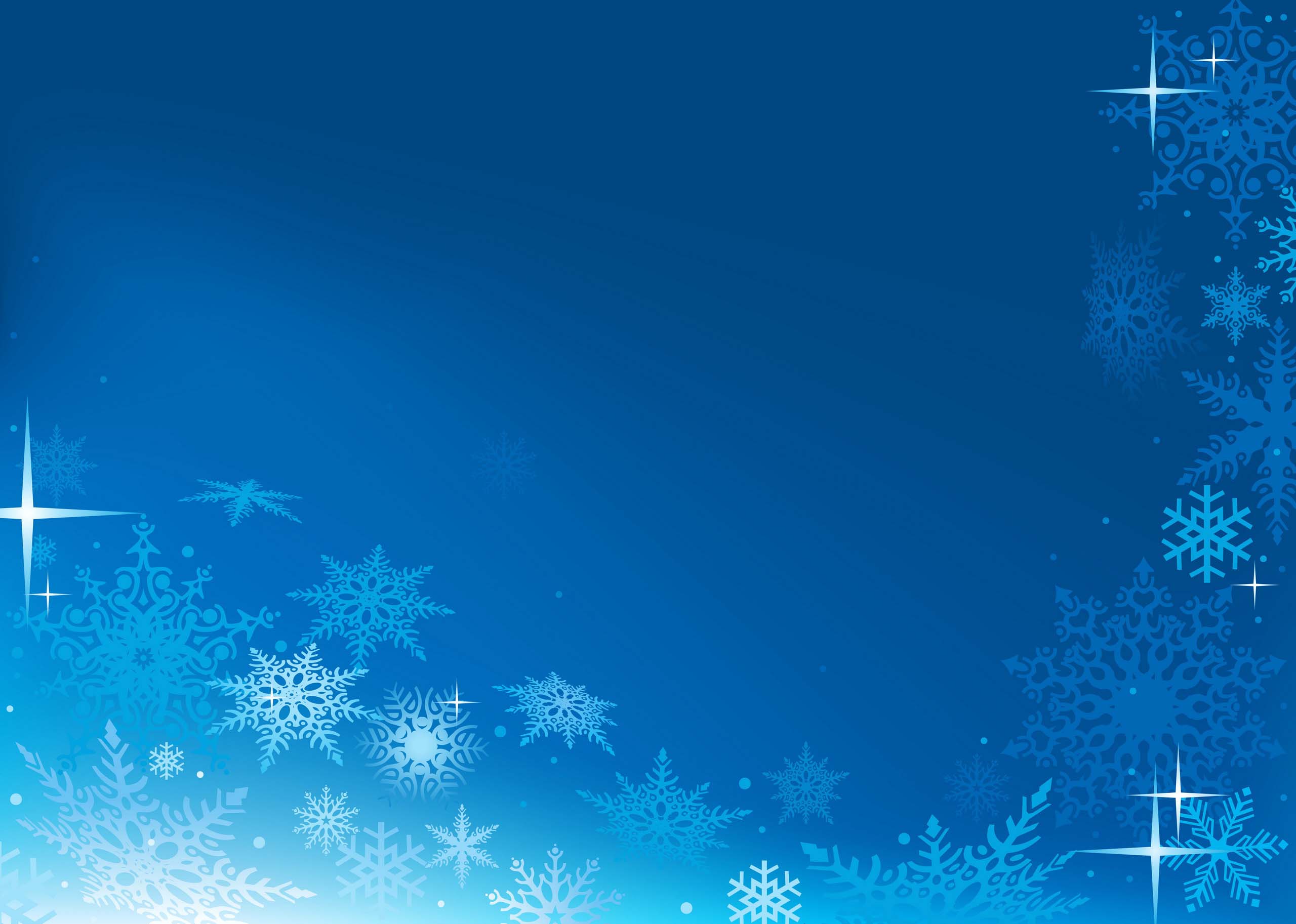 Совсем немного осталось до праздника. И Дед Мороз вместе 
со Снегурочкой уже готовятся к приезду в детский 
 сад к ребятам на праздник.
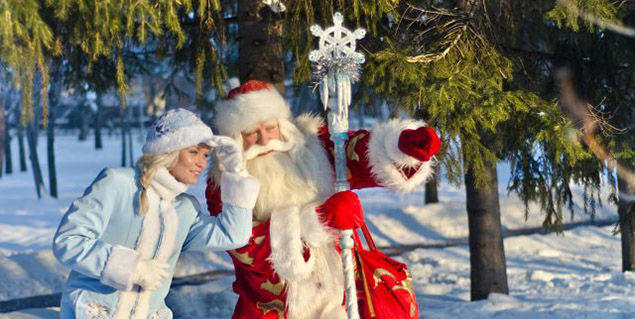